KỸ NĂNG
VIẾT TIN
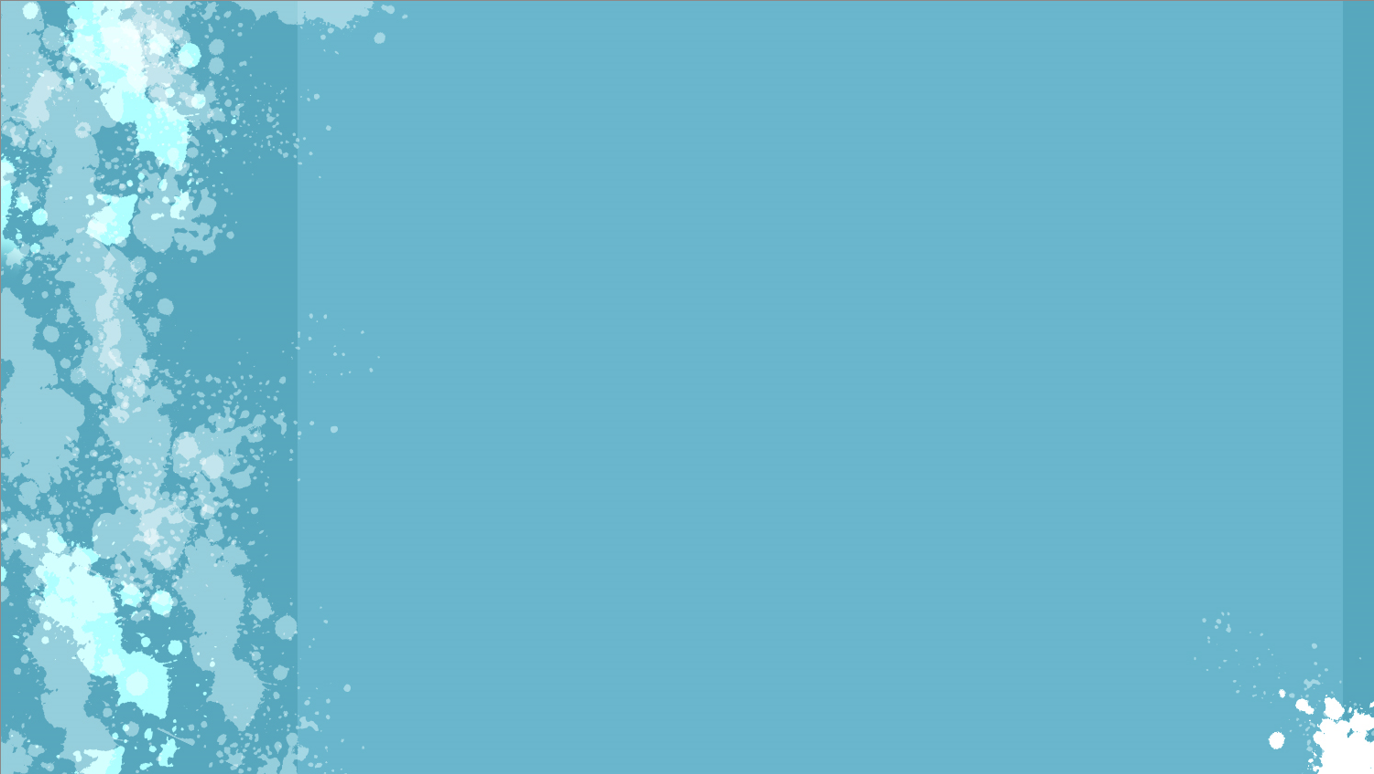 MỤCTIÊU
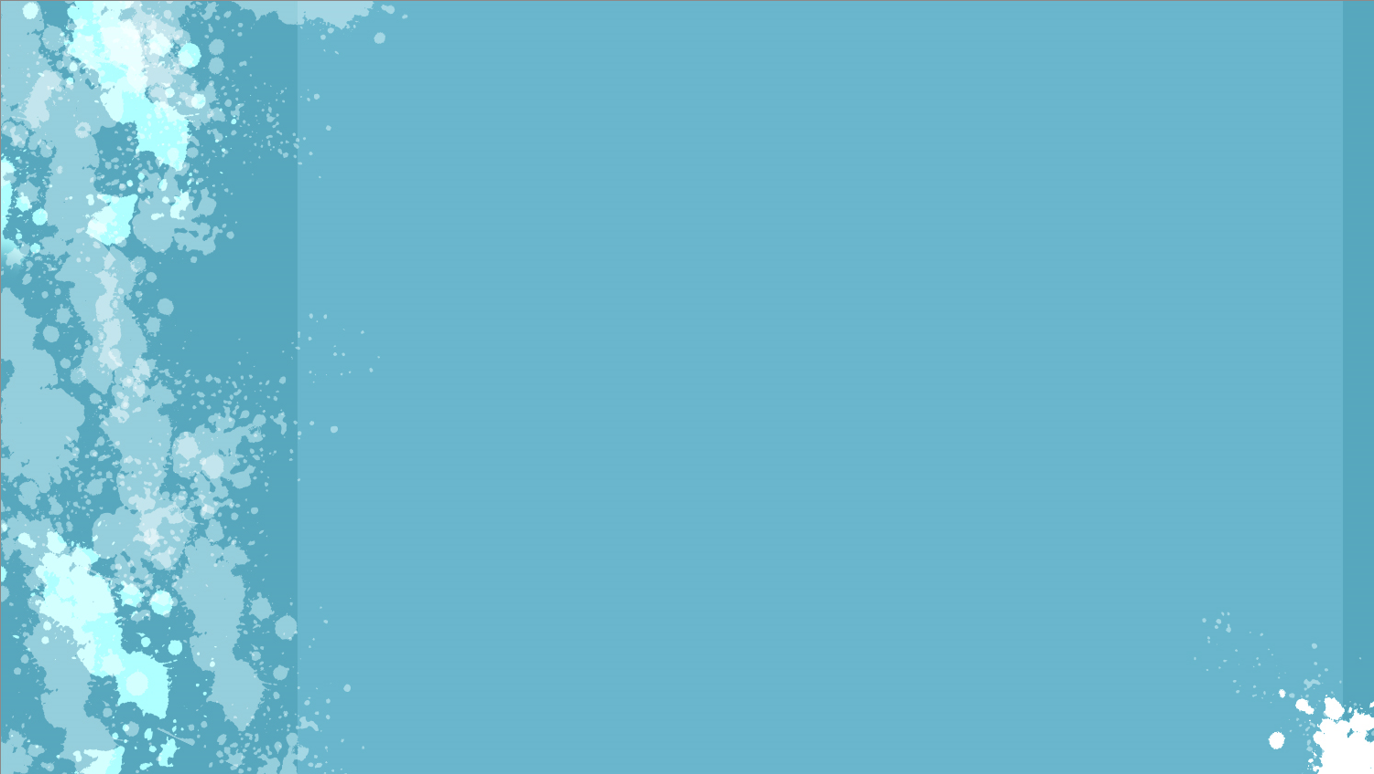 Tin tức là thông tin quan trọng hoặc thú vị, khác thường và có tác động tới nhiều người.động tới nhiều người.
Đôi khi tin chỉ đơn giản là những cái mà những người quan trọng, có tên tuổi hoặc nổi tiếng nói hoặc làm.
VÍ DỤ: Đây có phải là tin không?
“Hôm nay, 18/9, mặt trời mọc ở phương Đông và
lặn ở phương Tây”
I. KHÁI NIỆM    Tin là gì?
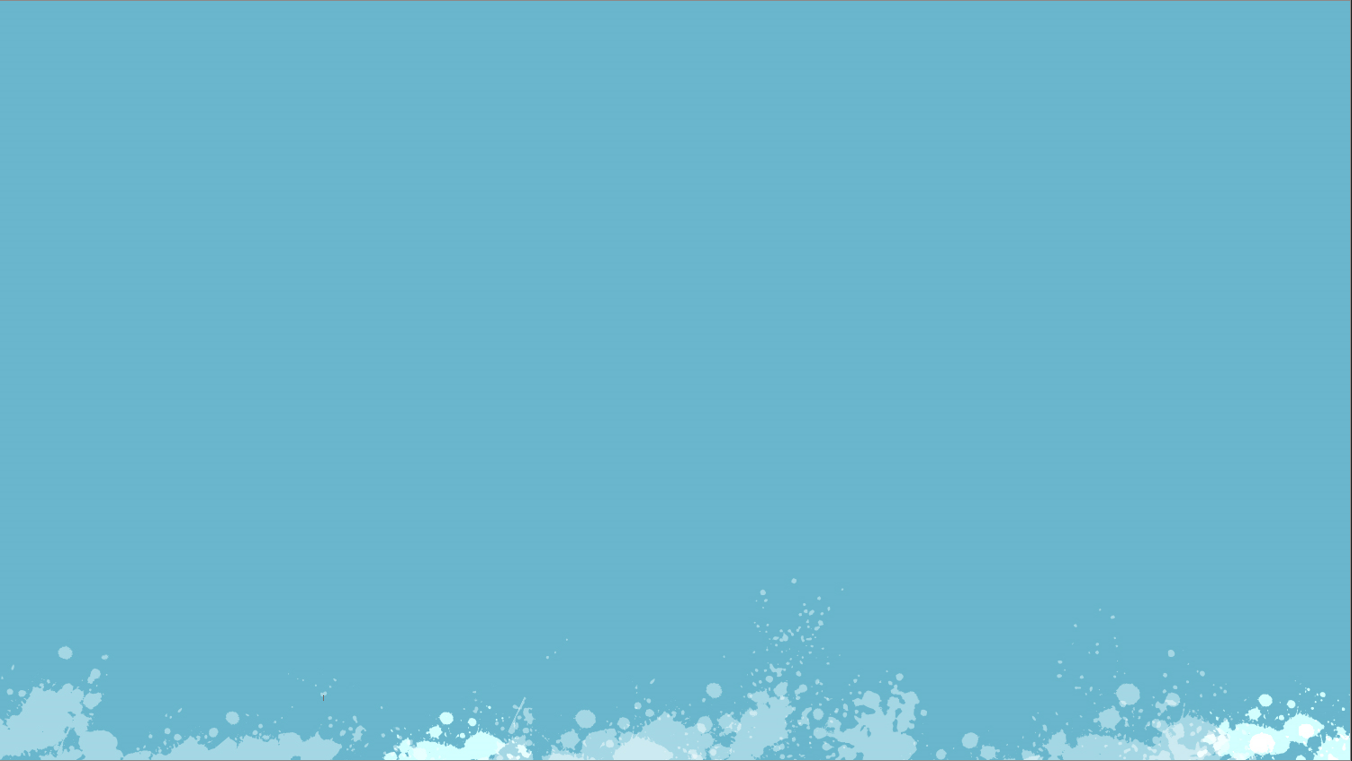 BÀI TẬPĐặt tít cho bản tin sau
KHÁI NIỆM
(ĐN)- Theo thông tin từ Sở Xây dựng, trên địa bàn tỉnh có 8 dự án nhà ở xã hội đang được triển khai xây dựng thuộc địa bàn TP.Biên Hòa, TP.Long Khánh và các huyện: Nhơn Trạch, Long Thành, Trảng Bom, Cẩm Mỹ. Dự kiến các dự án trên sẽ xây dựng xong trong giai đoạn 2021-2025; khi hoàn thành sẽ có khoảng 9.562 căn hộ để bán và cho thuê với người có thu nhập thấp trên địa bàn tỉnh.
Huyện Nhơn Trạch là địa phương có nhiều dự án nhà ở xã hội đang xây dựng nhất, với 3 dự án và tổng số căn hộ khoảng 6.042 căn. Trong đó gồm dự án Nhà ở xã hội chung cư cho người có thu nhập thấp tại xã Phước An do Công ty CP Đệ Tam đầu tư. Hiện dự án này đã hoàn thành 280 căn và đang tiến hành xây dựng tiếp 1.912 căn. Tiếp đến là 2 dự án nhà ở công nhân tại xã Phước Thiền và TT.Hiệp Phước với 3.850 căn, do Công ty TNHH MTV Phát triển đô thị và khu công nghiệp IDICO làm chủ đầu tư. Dự án nhà ở công nhân đã hoàn thành 1.308 căn và đang xây dựng tiếp 2.542 căn.
TP.Biên Hòa có 1 dự án nhà ở xã hội A6, A7 ở P.Quang Vinh do Công ty CP Kinh doanh nhà Đồng Nai làm chủ đầu tư với 435 căn, xây dựng theo hình thức chung cư cao tầng.
Tin phải có tính thời sự
 - Tin là cái gì mới xảy ra hoặc xảy ra lâu rồi giờ mới phát hiện.
VÍ DỤ: 5 ngư dân sống sót về đến Cam Ranh sau 12 ngày trôi dạt trên biển
TTO - Sau 12 ngày lênh đênh, giành giật sự sống giữa biển cả, sáng nay 24-7, 5 ngư dân tàu cá BTh 97478 TS (Bình Thuận) bị chìm giữa biển khơi đã được tàu 466 của Quân chủng Hải quân đưa về quân cảng Cam Ranh (Khánh Hòa)...
 (BÁO TUỔI TRẺ)
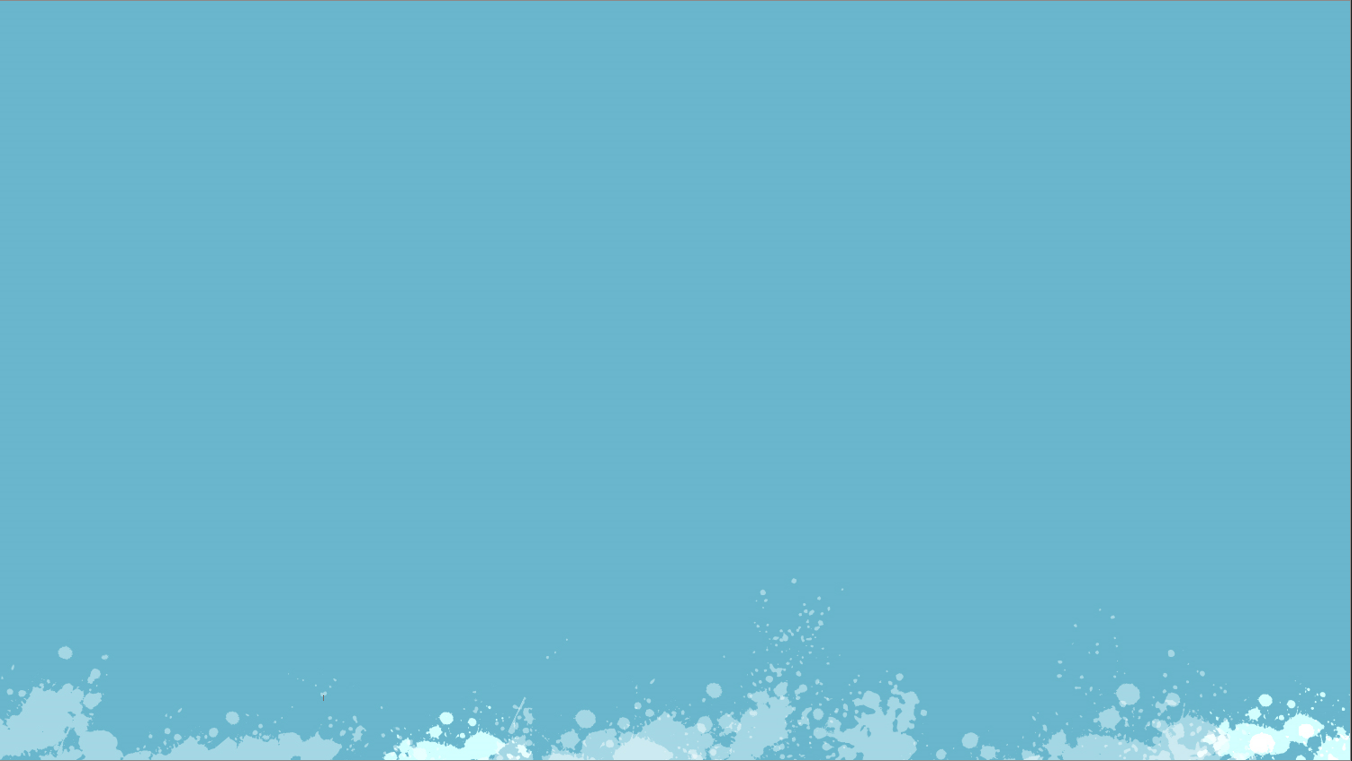 BÀI TẬPĐặt tít cho bản tin sau
KHÁI NIỆM
(ĐN)- Theo thông tin từ Sở Xây dựng, trên địa bàn tỉnh có 8 dự án nhà ở xã hội đang được triển khai xây dựng thuộc địa bàn TP.Biên Hòa, TP.Long Khánh và các huyện: Nhơn Trạch, Long Thành, Trảng Bom, Cẩm Mỹ. Dự kiến các dự án trên sẽ xây dựng xong trong giai đoạn 2021-2025; khi hoàn thành sẽ có khoảng 9.562 căn hộ để bán và cho thuê với người có thu nhập thấp trên địa bàn tỉnh.
Huyện Nhơn Trạch là địa phương có nhiều dự án nhà ở xã hội đang xây dựng nhất, với 3 dự án và tổng số căn hộ khoảng 6.042 căn. Trong đó gồm dự án Nhà ở xã hội chung cư cho người có thu nhập thấp tại xã Phước An do Công ty CP Đệ Tam đầu tư. Hiện dự án này đã hoàn thành 280 căn và đang tiến hành xây dựng tiếp 1.912 căn. Tiếp đến là 2 dự án nhà ở công nhân tại xã Phước Thiền và TT.Hiệp Phước với 3.850 căn, do Công ty TNHH MTV Phát triển đô thị và khu công nghiệp IDICO làm chủ đầu tư. Dự án nhà ở công nhân đã hoàn thành 1.308 căn và đang xây dựng tiếp 2.542 căn.
TP.Biên Hòa có 1 dự án nhà ở xã hội A6, A7 ở P.Quang Vinh do Công ty CP Kinh doanh nhà Đồng Nai làm chủ đầu tư với 435 căn, xây dựng theo hình thức chung cư cao tầng.
Tin phải có liên quan, hữu ích, gây được sự quan tâm 
 - Tin là cái gì có liên quan đến cộng đồng, có ý nghĩa với số đông
VÍ DỤ: Giá xăng tiếp tục giảm mạnh, còn xấp xỉ 26.000 đồng/lít
ĐN) - Từ 15 giờ ngày 21-7, giá xăng E5 RON 92 giảm 2.710 đồng/lít, xăng RON 95 giảm 3.600 đồng/lít trong đợt điều chỉnh giá bán lẻ xăng dầu của Liên bộ Tài chính - Công thương. Đây là lần thứ 3 liên tiếp giá xăng giảm sau 7 lần tăng liên tục trước đó.
Sau khi điều chỉnh, mức giá bán lẻ tối đa đối với xăng E5 RON92 là 25.070 đồng/lít và xăng RON95 là 26.070 đồng/lít. Bên cạnh đó, giá bán lẻ các mặt hàng dầu cũng giảm khá mạnh trong đợt điều chỉnh này.
Dầu diesel giảm 1.740 đồng/lít, xuống còn 24.850 đồng/lít; dầu hỏa giảm 1.100 đồng/lít về mức 25.240 đồng/kg; dầu mazut giảm 2.380 đồng/kg, có giá bán tối đa 16.540 đồng/kg.
(Báo Đồng Nai)
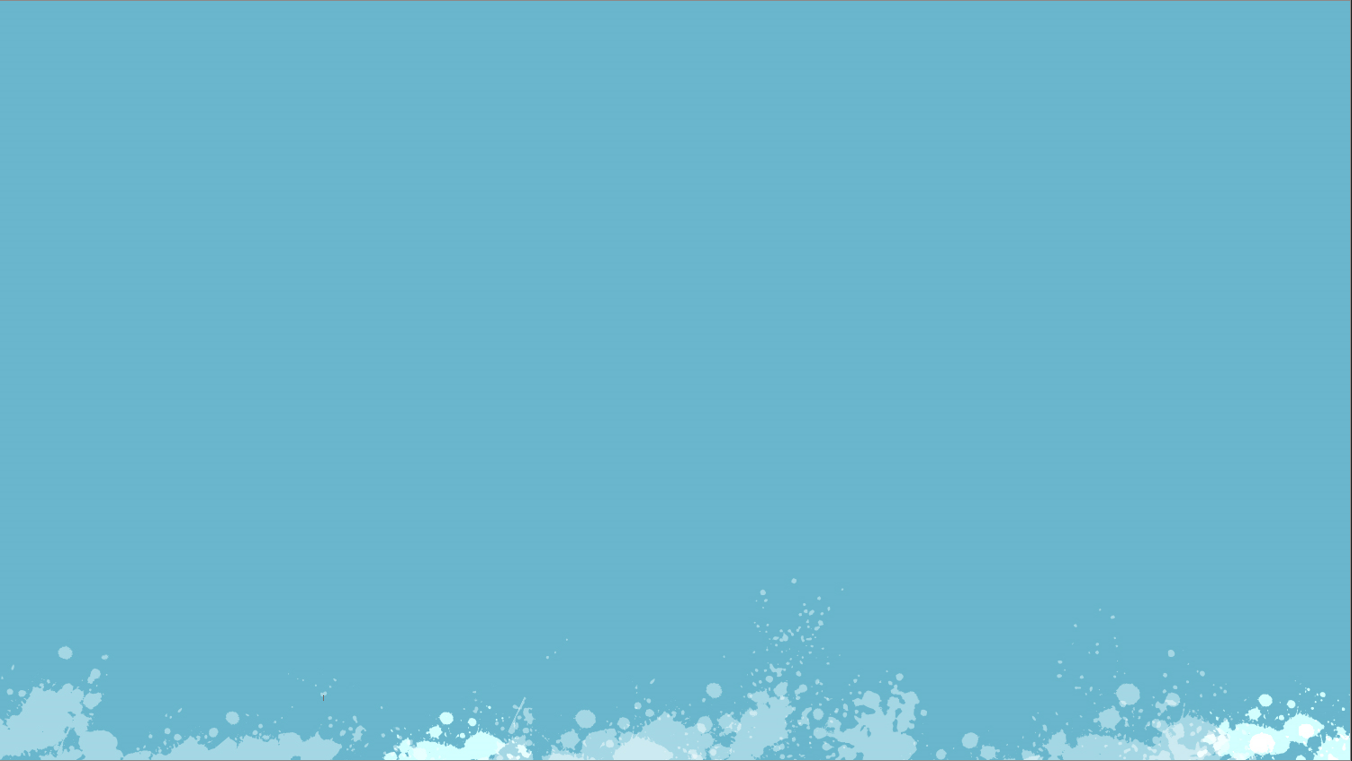 I. KHÁI NIỆM
KẾT LUẬN:
 - Là thể loại báo chí thuộc nhóm thông tấn, phản ánh những sự kiện, sự việc có thật mới xảy ra, đang xảy ra, sắp xảy ra, hoặc mới phát hiện, có ý nghĩa quan trọng hoặc có liên quan đến xã hội, bằng hình thức ngắn gọn, cô đọng, nhanh chóng, kịp thời nhất, được truyền đi bằng chữ viết, tiếng nói hoặc hình ảnh.
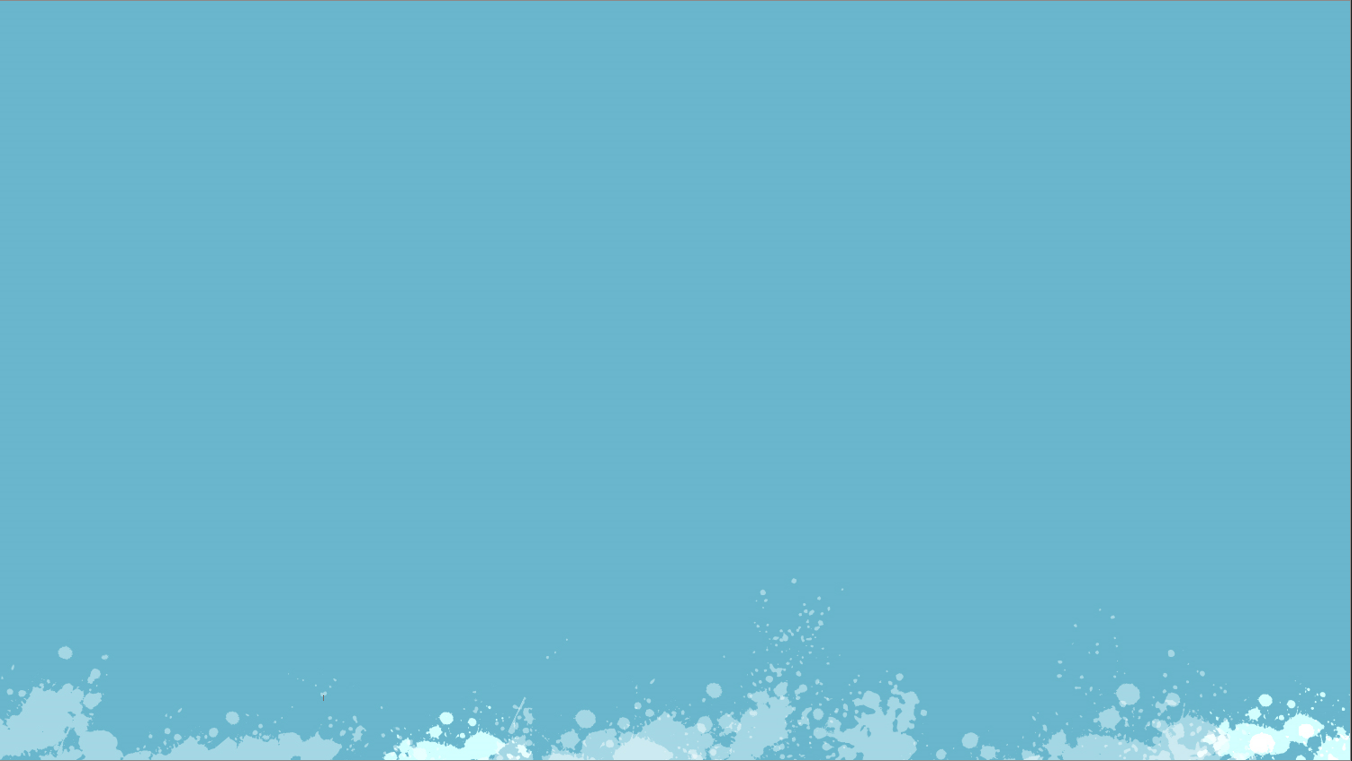 II. NHỮNG ĐIỀU CẦN THIẾT ĐỂ CÓ MỘT TIN HAY
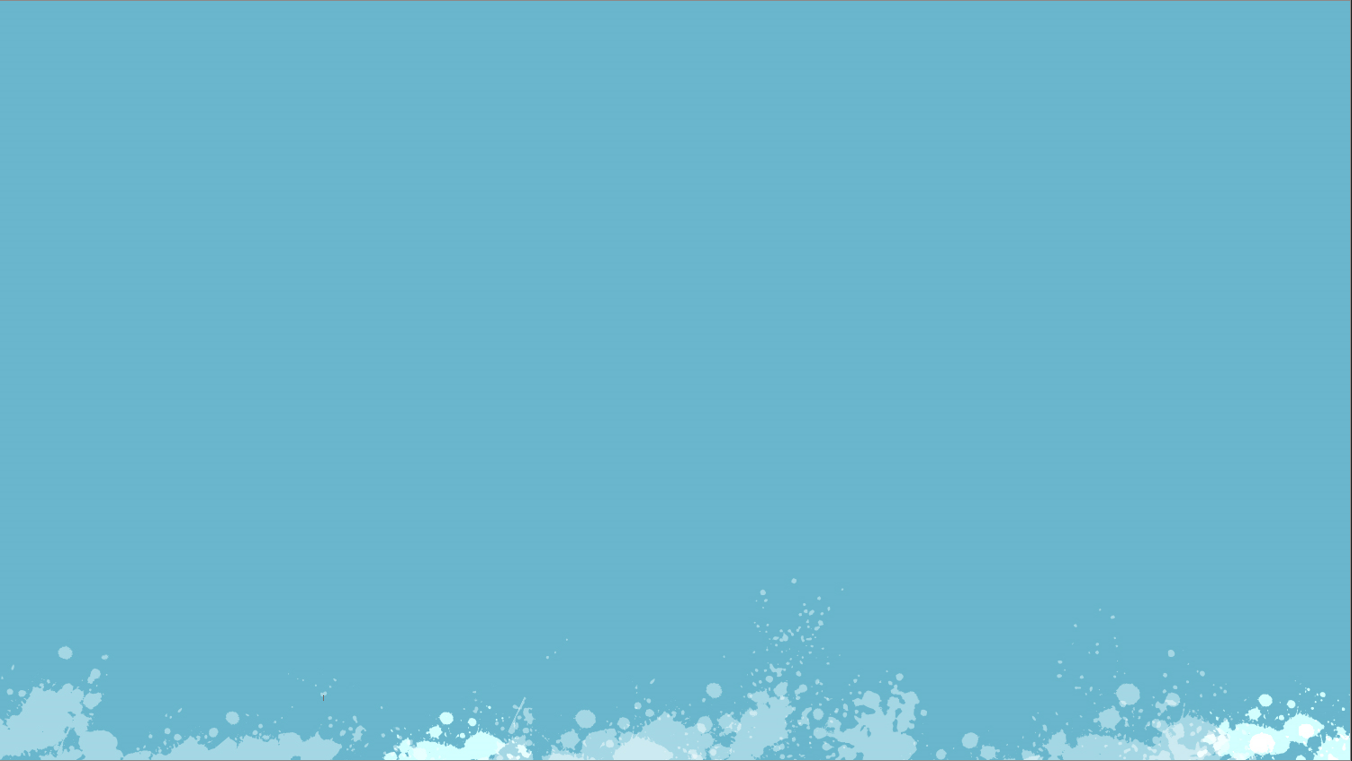 III. PHÂN LOẠI
Tin ngắn:
Thể loại ngắn nhất. Tin ngắn chỉ dài một đoạn. Khoảng 40 từ, gần 300 kí tự. 
Giữ lại thông tin chính, cô đọng chúng một cách tối đa bằng cách dùng từ ngữ đơn giản, chính xác. 
Không có tít. Những từ đầu tiên là những từ khóa (mang thông tin), đôi khi được in đậm. Chúng giữ vai trò là tít. 
Dòng đầu tiên thường bắt đầu bằng một kí tự gọi là "con bọ". Câu đầu tiên thường súc tích dưới dạng chủ ngữ-động từ-bổ ngữ (ai và cái gì).
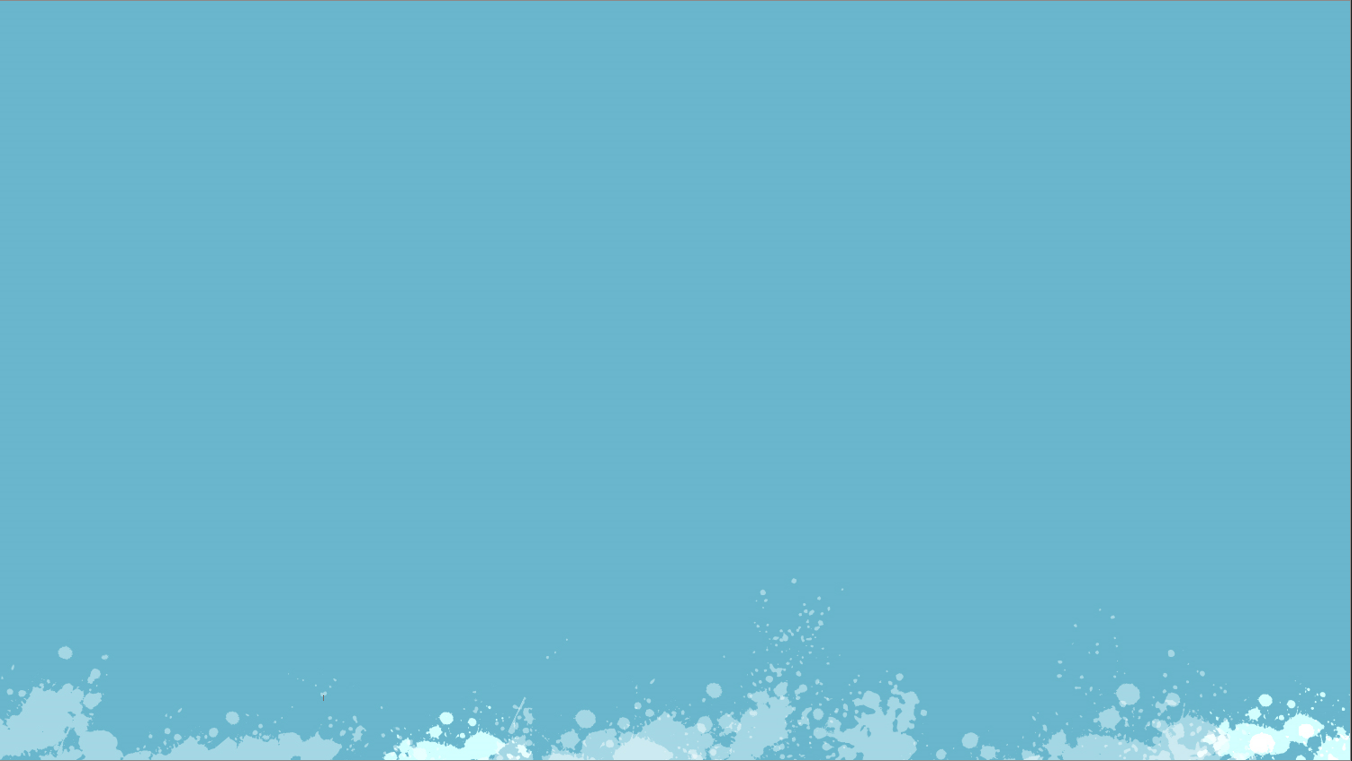 III. PHÂN LOẠI
Tin sâu:
Tin sâu giống như tin ngắn nhưng dài hơn. Ít khi nó vượt quá 2000 kí tự. 
Nó cho phép phát triển một chút thông tin và giải thích thêm (như thế nào, tại sao). 
Có thể nhắc lại những sự việc diễn ra trước đó, đưa ra những thông tin về tiểu sử, trích dẫn một số lời phát biểu. 
Chỉ đưa ra một thông tin duy nhất.
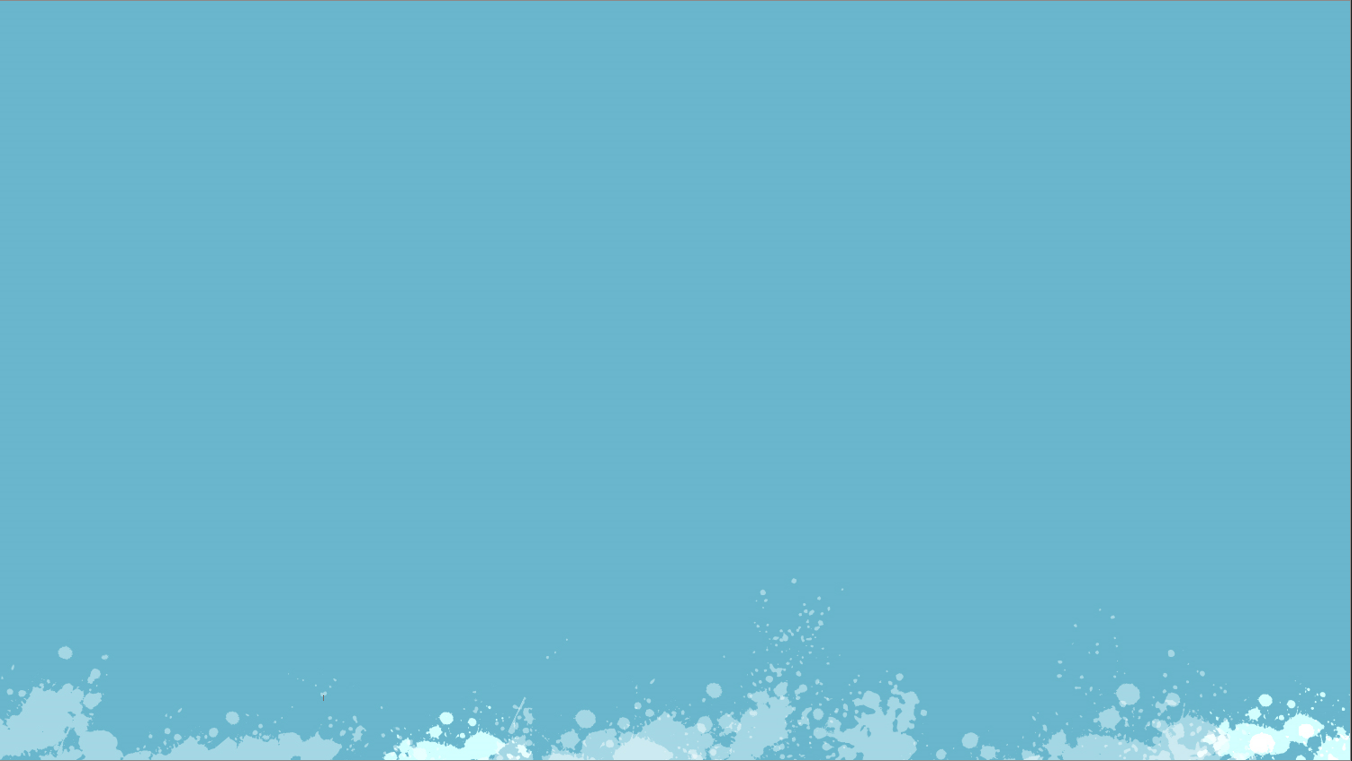 IV. CẤU TRÚC CƠ BẢN CỦA MỘT BÀI VIẾT (5W + 1H)
1. Who (ai) - Trong tin này có những ai?
2. What  (chuyện gì) - Sự kiện quan trọng hay đáng lưu ý gì đã xảy ra?
3. Where  (ở đâu) - Tin này xảy ra ở đâu?
4. When  (khi nào) - Chuyện xảy ra vào lúc nào?
5. Why (tại sao) - Tại sao lại xảy ra sự kiện đó?
6. How (như thế nào) - Chuyện xảy ra như thế nào?
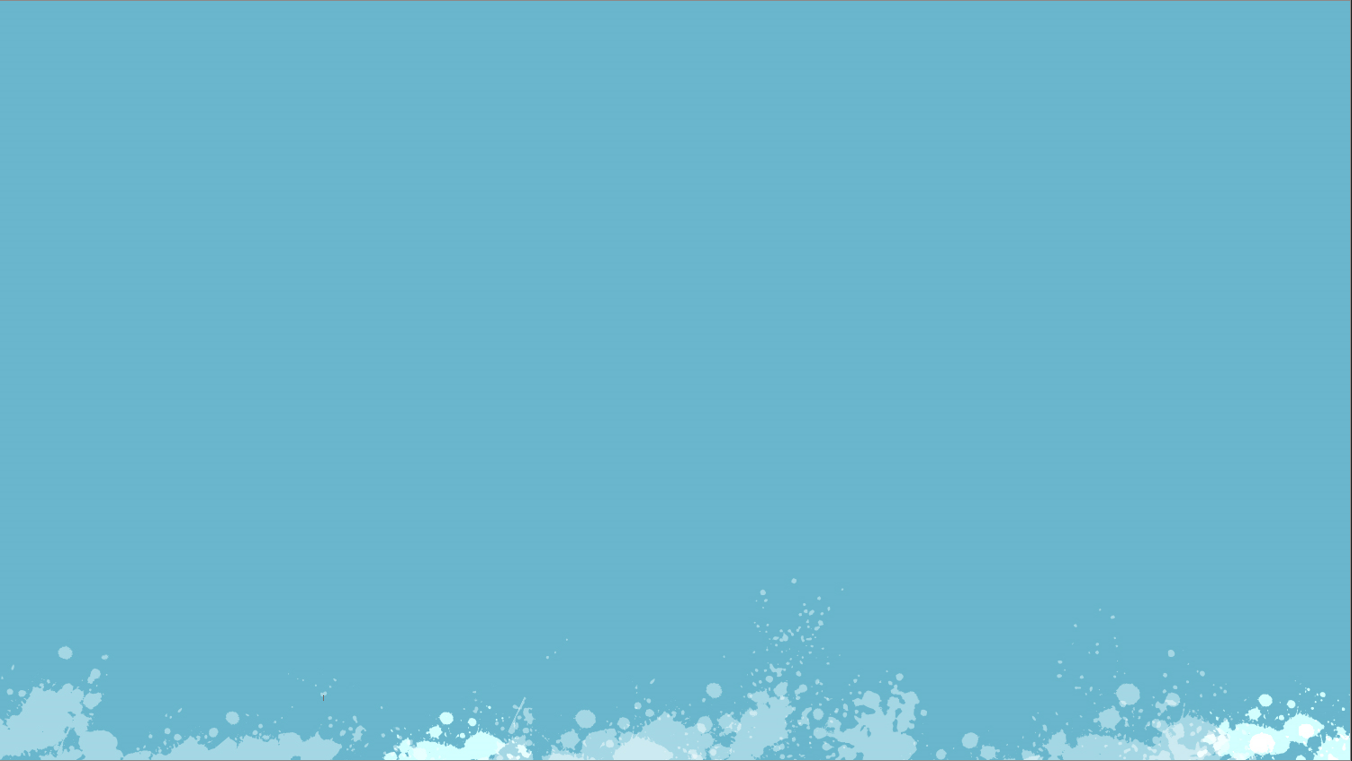 V. THÀNH PHẦN CƠ BẢN CỦA MỘT BÀI VIẾT
1. Tít (Tựa đề: headline)
2. Mở đầu
3. Thân bài
4. Kết bài
KỸ NĂNG VIẾT VÀ BIÊN TẬP TIN TỨC
CÁC PHẦN CHÍNH
CHỌN LỌC THÔNG TIN SAU PHỎNG VẤN
LÊN Ý TƯỞNG VÀ VIẾT BÀI
BIÊN TẬP NỘI DUNG VÀ CHÈN HÌNH ẢNH
KỸ NĂNG BIÊN TẬP
CHỌN LỌC THÔNG TIN SAU PHỎNG VẤN
1. Dạng ghi âm:
Dựa theo ghi chép để rã băng nhanh 
Không cần ghi lại đầy đủ và chi tiết mọi thông tin
Chỉ chú ý và ghi chính xác những câu nói cần trích dẫn của nhân vật
2. Dạng văn bản
Đọc sơ lược và note lại những thông tin đắt giá
Tách rời những thông tin không cần thiết để dễ thao tác hơn
LÊN Ý TƯỞNG VÀ VIẾT BÀI
Bước 1: Xác định kiểu bài viết
Bước 2: Xác định nội dung cần viết
Nội dung nào là nội dung nền
Nội dung nào là nội dung mới
Bước 3: Lên bố cục bài viết
Tip: Dựa theo bố cục, danh sách câu hỏi
Bước 4: Viết bài
Viết thân bài trước, đặt tít và trung đề sau
Viết đến đâu, note thông tin đến đó
Đừng tham thông tin
Đừng viết dài dòng, nhạt toẹt
Đa dạng hóa kiểu trích dẫn
Bình luận nhưng đặt quá nhiều tình cảm của mình vào đó
Hạn chế dùng tính từ
Lưu ý: Hãy thật sự nghiêm túc và đặt cái tâm của mình vào bài viết
BIÊN TẬP NỘI DUNG VÀ CHÈN HÌNH ẢNH
Biên tập nội dung
Đọc kỹ bài viết xem thông tin nào đang thừa, thông tin nào cần bổ sung
Kiểm tra lỗi morat, lỗi chính tả 
Kiểm tra lỗi biên tập (lỗi dùng từ, lỗi thừa từ)
Bài viết không nên quá 1200 chữ
Chèn hình ảnh
Hình ảnh phải phù hợp với nội dung
Chú thích ảnh phải rõ ràng, sâu sắc
KỸ NĂNG BIÊN TẬP
CÁCH ĐẶT TÍT
Chức năng của Tít
Tổng kết thông tin
Phân định mức độ quan trọng của câu chuyện
Gây cảm tình với độc giả
Các lưu ý khi đặt tít
Tít phải khái quát được nội dung của bài
Tít phải rõ ràng, đọc vào hiểu ngay
Tít phải ngắn gọn và năng động
Tít phải chính xác và chứa thông tin
Tít mơ hồ, chung chung: Thể thao cũng là một cách giải trí
Tít nửa vời: Một dân tộc không bị mắc bệnh ung thư
Tít đại trà: Nữ sinh có gương mặt khả ái
Tít phải thích đáng
Tít phải phù hợp với tôn chỉ, yêu cầu của tòa soạn
Tít thường dài 2 – 12 chữ
Các loại Tít thường gặp
Dùng con số để nhấn mạnh
Tít bỏ lửng
Đặt câu hỏi
Dùng đơn vị dân gian
Nguyên bản
Một vế
Thêm bớt
Dựa theo các sản phẩm nổi tiếng
Dựa theo cấu trúc có sẵn 
Tự tạo lập cấu trúc mới
Dùng biện pháp tu từ
Mệnh đề ngược đời
Tên riêng, câu nói
Các dạng tít sai
Tít mơ hồ: Có thể hiểu theo hai hoặc hơn hai cách
Tít sai so với bài: To hơn; nhỏ hơn; không liên quan; có chi tiết sai
Tít có độ dài quá lớn
Tít thiếu căn cứ để hiểu
Tít theo mẫu
CÁC KỸ NĂNG KHI BIÊN TẬP NỘI DUNG
Ngôn ngữ trong báo chí
Chính xác, phù hợp thể loại
Dung di, đơn nghĩa 
Phù hợp với yêu cầu, cẩm nang của tòa soạn
Chuẩn mực, ngắn gọn, tiện ích, thẩm mỹ
Xử lý các dạng lỗi
Xử lý lỗi Morat
Xử lý lỗi chính tả và lỗi dùng từ
Xử lý lỗi thừa từ và từ sáo rỗng
Xử lý từ trừu tượng và từ lóng, phương ngữ
Xử lý thuật ngữ chuyên ngành và từ “tự chế”
Tại sao phải biên tập?
Tránh bị kiện tụng:
Có vi phạm pháp luật
Hình ảnh, tài liệu, bản đồ có chính xác không
Danh tính, địa chỉ cá nhân có chính xác không
Làm cho tin bài không bị rắc rối:
Có từ ngữ nhạy cảm, liên quan đến chính trị không
Nội dung, tư tưởng có sai lệch, xuyên tạc hay đả kích không
Cách đưa tin có thành kiến hay thiên vị không
Tránh việc “Nhà báo nói láo ăn tiền”
Sự kiện, nguôn tin, trích dẫn có xác thực không
Loại bỏ những chi tiết mơ hồ, cường điệu
Đảm bảo tính thời sự, hấp dẫn…
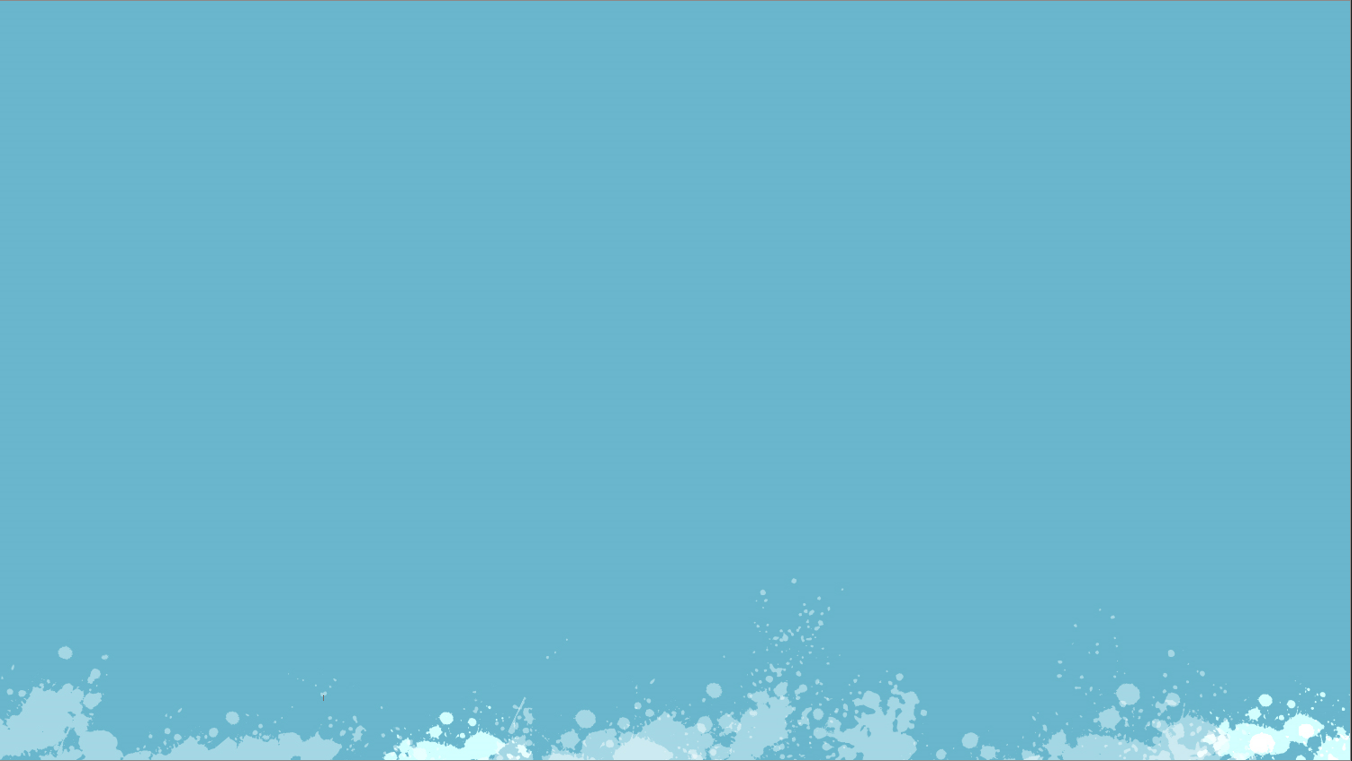 BÀI TẬP
BÀI TẬPĐặt tít cho bản tin sau
Đặt tít cho bản tin sau
(ĐN)- Theo thông tin từ Sở Xây dựng, trên địa bàn tỉnh có 8 dự án nhà ở xã hội đang được triển khai xây dựng thuộc địa bàn TP.Biên Hòa, TP.Long Khánh và các huyện: Nhơn Trạch, Long Thành, Trảng Bom, Cẩm Mỹ. Dự kiến các dự án trên sẽ xây dựng xong trong giai đoạn 2021-2025; khi hoàn thành sẽ có khoảng 9.562 căn hộ để bán và cho thuê với người có thu nhập thấp trên địa bàn tỉnh.
Huyện Nhơn Trạch là địa phương có nhiều dự án nhà ở xã hội đang xây dựng nhất, với 3 dự án và tổng số căn hộ khoảng 6.042 căn. Trong đó gồm dự án Nhà ở xã hội chung cư cho người có thu nhập thấp tại xã Phước An do Công ty CP Đệ Tam đầu tư. Hiện dự án này đã hoàn thành 280 căn và đang tiến hành xây dựng tiếp 1.912 căn. Tiếp đến là 2 dự án nhà ở công nhân tại xã Phước Thiền và TT.Hiệp Phước với 3.850 căn, do Công ty TNHH MTV Phát triển đô thị và khu công nghiệp IDICO làm chủ đầu tư. Dự án nhà ở công nhân đã hoàn thành 1.308 căn và đang xây dựng tiếp 2.542 căn.
TP.Biên Hòa có 1 dự án nhà ở xã hội A6, A7 ở P.Quang Vinh do Công ty CP Kinh doanh nhà Đồng Nai làm chủ đầu tư với 435 căn, xây dựng theo hình thức chung cư cao tầng.
(ĐN)- Theo thông tin từ Sở Xây dựng, trên địa bàn tỉnh có 8 dự án nhà ở xã hội đang được triển khai xây dựng thuộc địa bàn TP.Biên Hòa, TP.Long Khánh và các huyện: Nhơn Trạch, Long Thành, Trảng Bom, Cẩm Mỹ. Dự kiến các dự án trên sẽ xây dựng xong trong giai đoạn 2021-2025; khi hoàn thành sẽ có khoảng 9.562 căn hộ để bán và cho thuê với người có thu nhập thấp trên địa bàn tỉnh.
Huyện Nhơn Trạch là địa phương có nhiều dự án nhà ở xã hội đang xây dựng nhất, với 3 dự án và tổng số căn hộ khoảng 6.042 căn. Trong đó gồm dự án Nhà ở xã hội chung cư cho người có thu nhập thấp tại xã Phước An do Công ty CP Đệ Tam đầu tư. Hiện dự án này đã hoàn thành 280 căn và đang tiến hành xây dựng tiếp 1.912 căn. Tiếp đến là 2 dự án nhà ở công nhân tại xã Phước Thiền và TT.Hiệp Phước với 3.850 căn, do Công ty TNHH MTV Phát triển đô thị và khu công nghiệp IDICO làm chủ đầu tư. Dự án nhà ở công nhân đã hoàn thành 1.308 căn và đang xây dựng tiếp 2.542 căn.
TP.Biên Hòa có 1 dự án nhà ở xã hội A6, A7 ở P.Quang Vinh do Công ty CP Kinh doanh nhà Đồng Nai làm chủ đầu tư với 435 căn, xây dựng theo hình thức chung cư cao tầng.
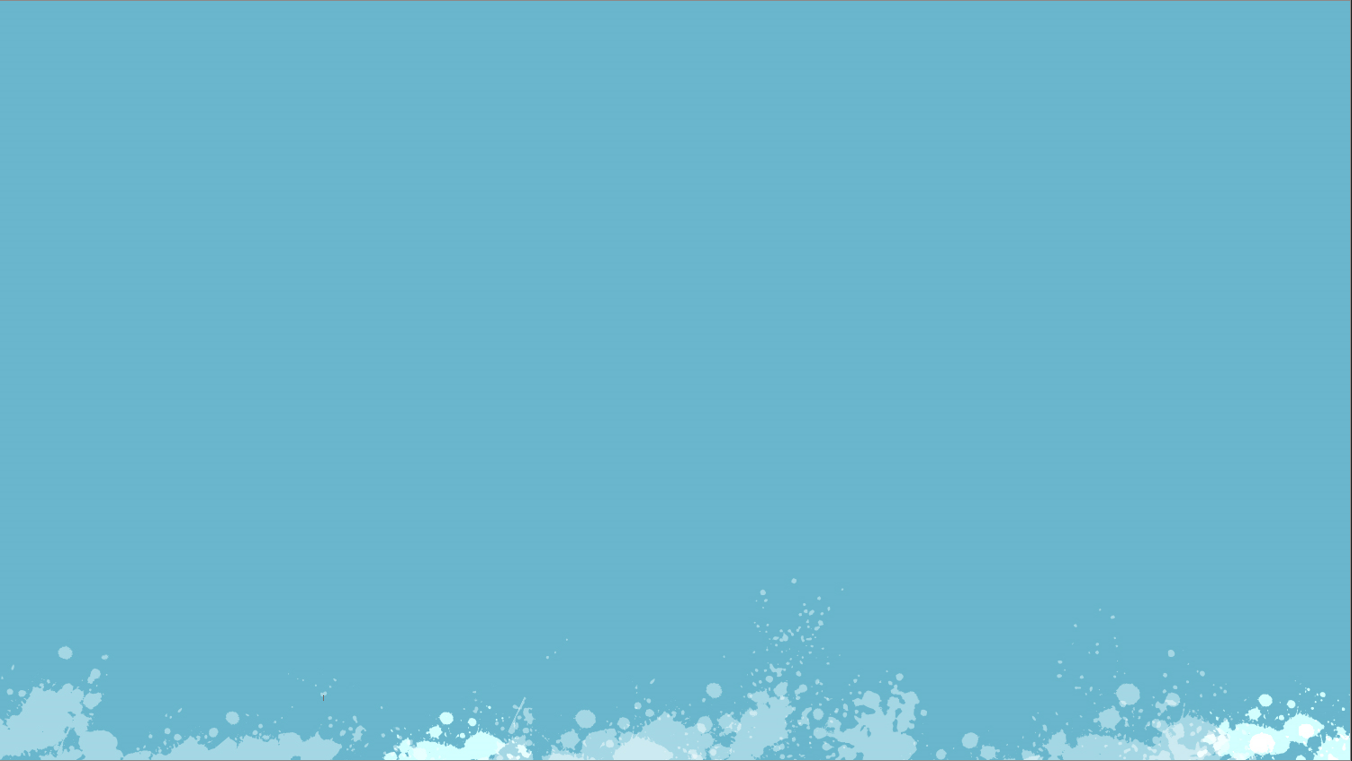 BÀI TẬP
BÀI TẬPĐặt tít cho bản tin sau
Đặt lại tít cho bản tin sau
Đồng Nai có thêm 11 sản phẩm OCOP được công nhận
(ĐN)- Chiều 22-7, Hội đồng đánh giá, phân hạng sản phẩm OCOP (chương trình Mỗi xã một sản phẩm) cấp tỉnh do Phó chủ tịch UBND tỉnh Võ Văn Phi chủ trì đã tổ chức hội nghị đánh giá, phân hạng sản phẩm OCOP tỉnh Đồng Nai đợt 1-2022.
Đợt này, có 22 sản phẩm nộp hồ sơ tham gia; trong đó có 11 hồ sơ của 8 chủ thể đủ điều kiện tham gia đánh giá. Những sản phẩm chưa được đánh giá chủ yếu vướng mắc về mặt thủ tục, hồ sơ.
Trong 11 sản phẩm đạt chuẩn OCOP cấp tỉnh trong đợt 1-2022 có 5 sản phẩm đạt OCOP 4 sao. Đặc biệt, H.Vĩnh Cửu có 6/11 sản phẩm đạt OCOP, trong đó có 4 sản phẩm đạt OCOP 4 sao gồm: 2 sản phẩm trứng cút tươi và trứng cút ăn liền (Công ty TNHH Vương Gia Hưng Thịnh); 2 sản phẩm bưởi đường lá cam và bưởi da xanh (Công ty TNHH thương mại dịch vụ Vương Hương). Ngoài ra, sản phẩm trà An Xoa của HTX An Hòa Hưng (TP.Biên Hòa) đạt chuẩn OCOP 4 sao.
Như vậy, đến nay, toàn tỉnh có 111 sản phẩm OCOP.
Phó chủ tịch UBND tỉnh Võ Văn Phi nhận xét, đợt đánh giá này, số sản phẩm đạt OCOP vẫn còn ít so với mục tiêu, kế hoạch tỉnh đặt ra, trong đó có nguyên nhân nhiều sản phẩm đăng ký nhưng chưa đủ điều kiện để được đánh giá. Do đó, địa phương, các sở, ngành liên quan cần nâng cao vai trò, trách nhiệm trong việc hỗ trợ cho các chủ thể thực hiện; nhất là trong công tác tuyên truyền, vận động, hướng dẫn, tập huấn để các chủ thể tích cực tham gia, đồng thời có thể chủ động từ khâu làm hồ sơ đến hoàn thiện quy trình sản xuất đạt chuẩn OCOP.
(ĐN)- Theo thông tin từ Sở Xây dựng, trên địa bàn tỉnh có 8 dự án nhà ở xã hội đang được triển khai xây dựng thuộc địa bàn TP.Biên Hòa, TP.Long Khánh và các huyện: Nhơn Trạch, Long Thành, Trảng Bom, Cẩm Mỹ. Dự kiến các dự án trên sẽ xây dựng xong trong giai đoạn 2021-2025; khi hoàn thành sẽ có khoảng 9.562 căn hộ để bán và cho thuê với người có thu nhập thấp trên địa bàn tỉnh.
Huyện Nhơn Trạch là địa phương có nhiều dự án nhà ở xã hội đang xây dựng nhất, với 3 dự án và tổng số căn hộ khoảng 6.042 căn. Trong đó gồm dự án Nhà ở xã hội chung cư cho người có thu nhập thấp tại xã Phước An do Công ty CP Đệ Tam đầu tư. Hiện dự án này đã hoàn thành 280 căn và đang tiến hành xây dựng tiếp 1.912 căn. Tiếp đến là 2 dự án nhà ở công nhân tại xã Phước Thiền và TT.Hiệp Phước với 3.850 căn, do Công ty TNHH MTV Phát triển đô thị và khu công nghiệp IDICO làm chủ đầu tư. Dự án nhà ở công nhân đã hoàn thành 1.308 căn và đang xây dựng tiếp 2.542 căn.
TP.Biên Hòa có 1 dự án nhà ở xã hội A6, A7 ở P.Quang Vinh do Công ty CP Kinh doanh nhà Đồng Nai làm chủ đầu tư với 435 căn, xây dựng theo hình thức chung cư cao tầng.
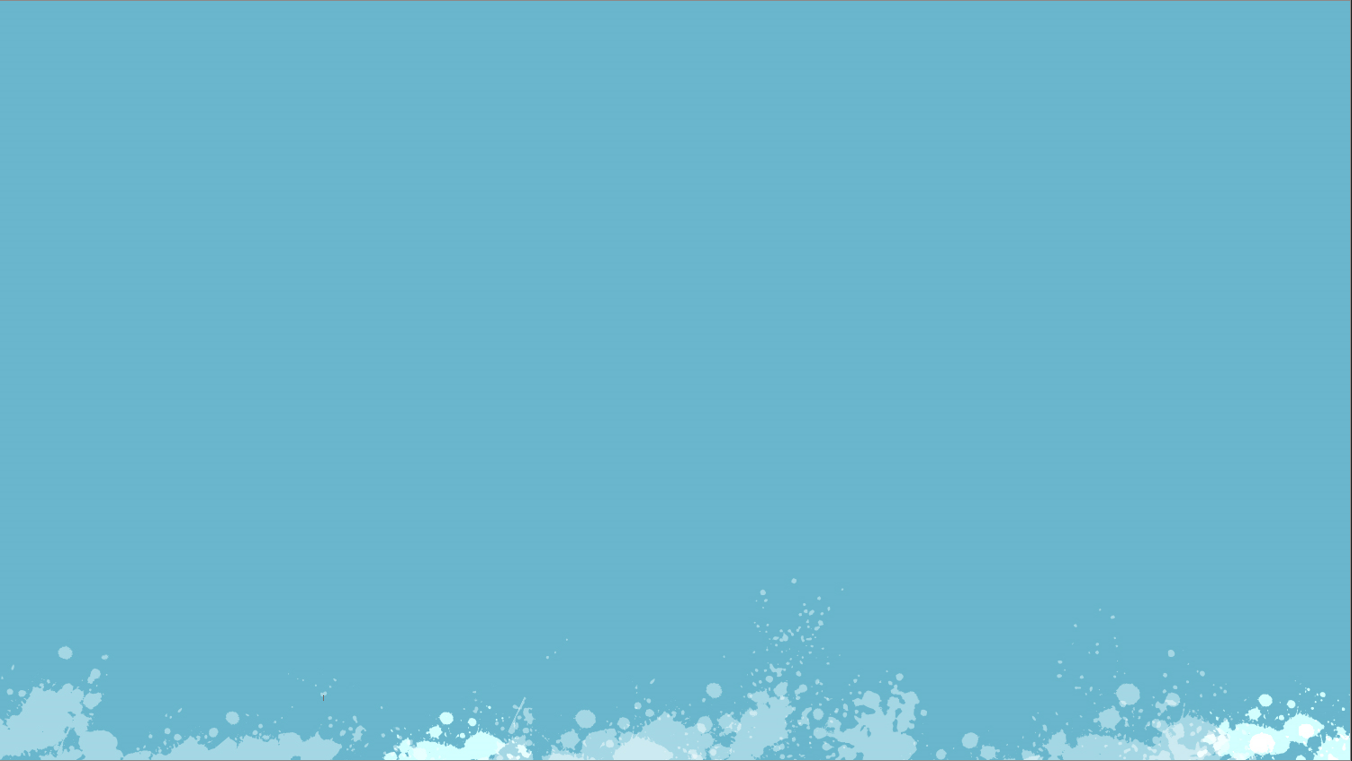 BÀI TẬP
BÀI TẬPĐặt tít cho bản tin sau
Rút ngắn một số tít sau
(ĐN)- Theo thông tin từ Sở Xây dựng, trên địa bàn tỉnh có 8 dự án nhà ở xã hội đang được triển khai xây dựng thuộc địa bàn TP.Biên Hòa, TP.Long Khánh và các huyện: Nhơn Trạch, Long Thành, Trảng Bom, Cẩm Mỹ. Dự kiến các dự án trên sẽ xây dựng xong trong giai đoạn 2021-2025; khi hoàn thành sẽ có khoảng 9.562 căn hộ để bán và cho thuê với người có thu nhập thấp trên địa bàn tỉnh.
Huyện Nhơn Trạch là địa phương có nhiều dự án nhà ở xã hội đang xây dựng nhất, với 3 dự án và tổng số căn hộ khoảng 6.042 căn. Trong đó gồm dự án Nhà ở xã hội chung cư cho người có thu nhập thấp tại xã Phước An do Công ty CP Đệ Tam đầu tư. Hiện dự án này đã hoàn thành 280 căn và đang tiến hành xây dựng tiếp 1.912 căn. Tiếp đến là 2 dự án nhà ở công nhân tại xã Phước Thiền và TT.Hiệp Phước với 3.850 căn, do Công ty TNHH MTV Phát triển đô thị và khu công nghiệp IDICO làm chủ đầu tư. Dự án nhà ở công nhân đã hoàn thành 1.308 căn và đang xây dựng tiếp 2.542 căn.
TP.Biên Hòa có 1 dự án nhà ở xã hội A6, A7 ở P.Quang Vinh do Công ty CP Kinh doanh nhà Đồng Nai làm chủ đầu tư với 435 căn, xây dựng theo hình thức chung cư cao tầng.
Nga sẵn sàng tham gia các chương trình nghiên cứu Sao Hỏa của Mỹ

Hội thảo Đổi mới giáo dục đại học Việt Nam - Hội nhập và thách thức

Thông tin đối ngoại phải làm nổi bật hình ảnh và vị thế Việt Nam
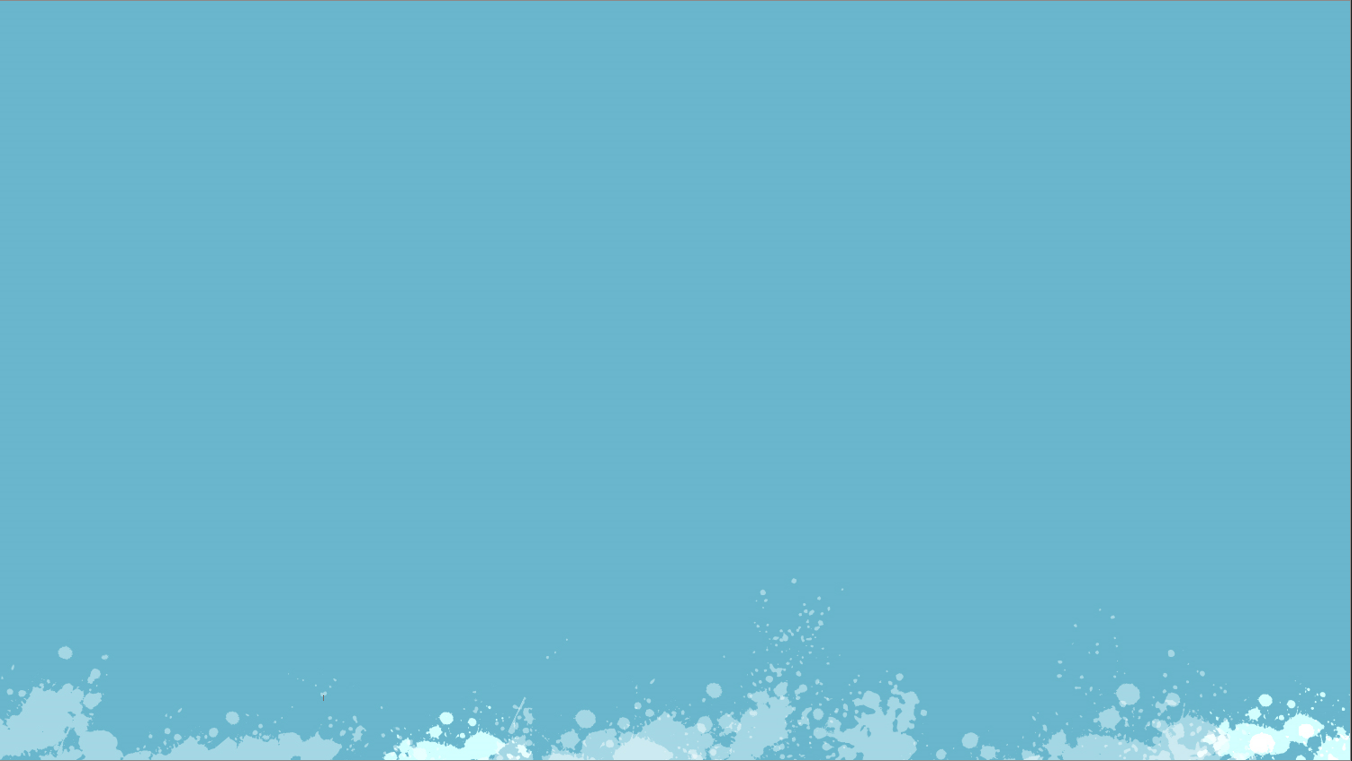 BÀI TẬP
BÀI TẬPĐặt tít cho bản tin sau
Kết ngắn một số Tít sau
(ĐN)- Theo thông tin từ Sở Xây dựng, trên địa bàn tỉnh có 8 dự án nhà ở xã hội đang được triển khai xây dựng thuộc địa bàn TP.Biên Hòa, TP.Long Khánh và các huyện: Nhơn Trạch, Long Thành, Trảng Bom, Cẩm Mỹ. Dự kiến các dự án trên sẽ xây dựng xong trong giai đoạn 2021-2025; khi hoàn thành sẽ có khoảng 9.562 căn hộ để bán và cho thuê với người có thu nhập thấp trên địa bàn tỉnh.
Huyện Nhơn Trạch là địa phương có nhiều dự án nhà ở xã hội đang xây dựng nhất, với 3 dự án và tổng số căn hộ khoảng 6.042 căn. Trong đó gồm dự án Nhà ở xã hội chung cư cho người có thu nhập thấp tại xã Phước An do Công ty CP Đệ Tam đầu tư. Hiện dự án này đã hoàn thành 280 căn và đang tiến hành xây dựng tiếp 1.912 căn. Tiếp đến là 2 dự án nhà ở công nhân tại xã Phước Thiền và TT.Hiệp Phước với 3.850 căn, do Công ty TNHH MTV Phát triển đô thị và khu công nghiệp IDICO làm chủ đầu tư. Dự án nhà ở công nhân đã hoàn thành 1.308 căn và đang xây dựng tiếp 2.542 căn.
TP.Biên Hòa có 1 dự án nhà ở xã hội A6, A7 ở P.Quang Vinh do Công ty CP Kinh doanh nhà Đồng Nai làm chủ đầu tư với 435 căn, xây dựng theo hình thức chung cư cao tầng.
Nga sẵn sàng tham gia các chương trình nghiên cứu Sao Hỏa của Mỹ
    Nga sẵn sàng nghiên cứu sao hỏa cùng Mỹ
Hội thảo Đổi mới giáo dục đại học Việt Nam - Hội nhập và thách thức
    Hội thảo đổi mới giáo dục Đại học
Thông tin đối ngoại phải làm nổi bật hình ảnh và vị thế Việt Nam
    Thông tin đối ngoại phải làm nổi vị thế Việt Nam
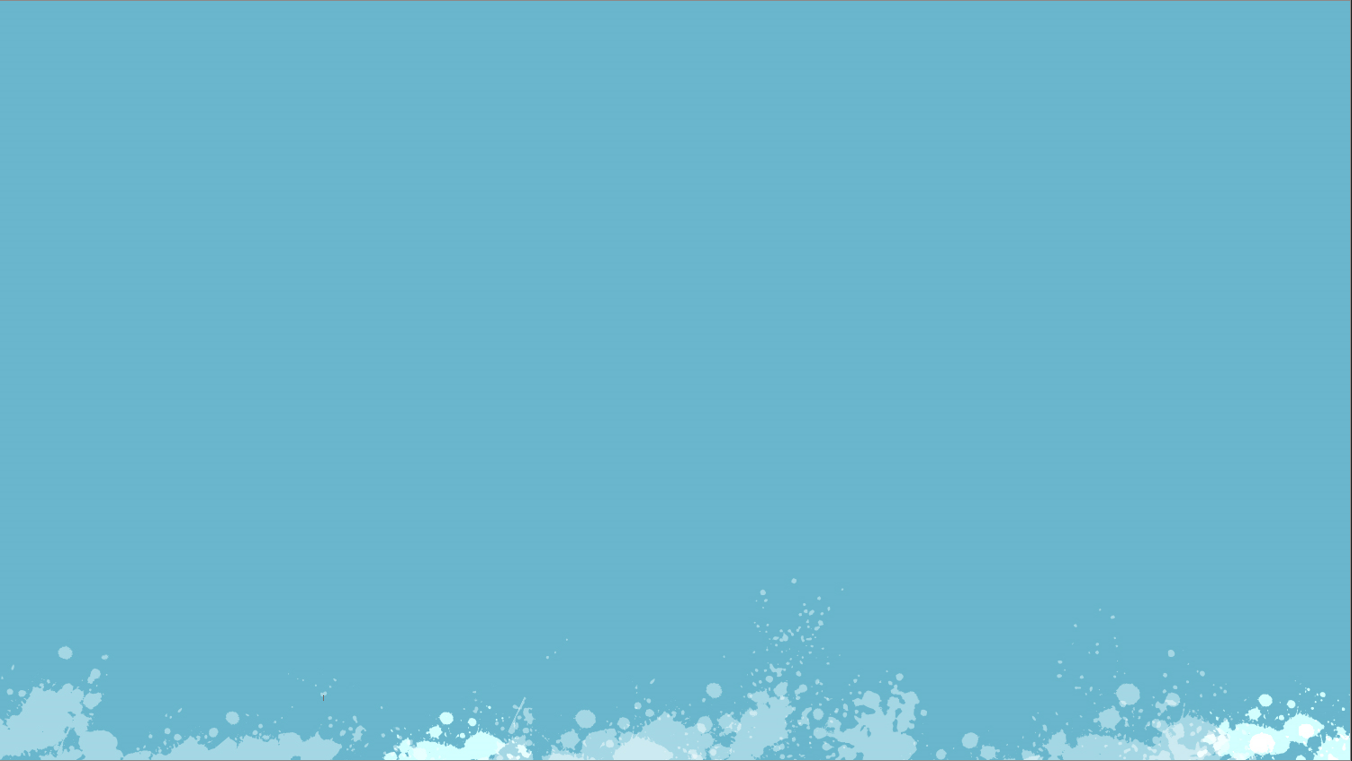 V. THÀNH PHẦN CƠ BẢN CỦA MỘT BÀI VIẾT
1. Tít – headline: là thành tố quan trọng nhất trong tin bài của tờ báo
Chức năng chủ yếu: Thu hút sự chú ý, cung cấp thông tin chính nhanh chóng, tổ chức trang báo, sắp xếp thông tin và giúp đọc giả lựa chọn bài. 
Tít phải đáp ứng được tiêu chí: 
Ngắn, mạnh, trực tiếp,
 Dễ hiểu
Chính xác, trung thực
Thích hợp và độc đáo.
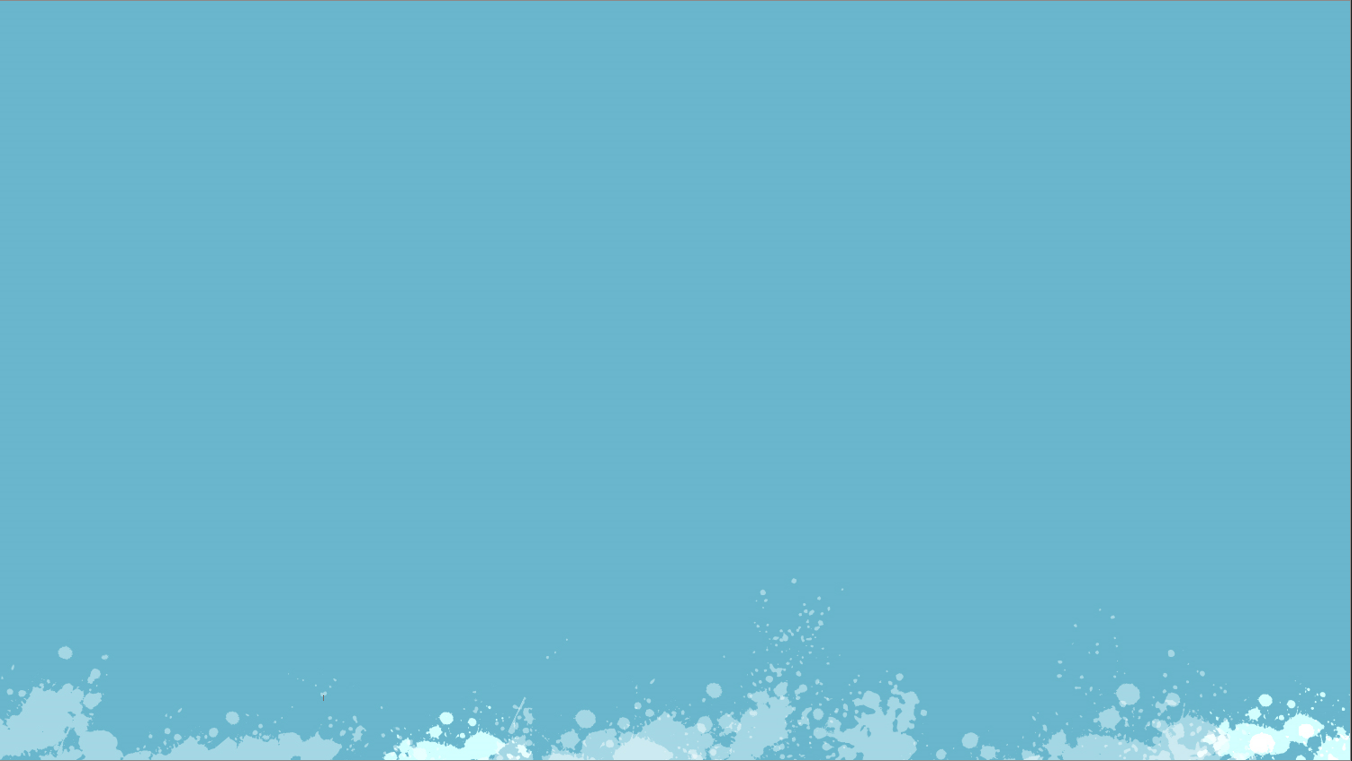 V. THÀNH PHẦN CƠ BẢN CỦA MỘT BÀI VIẾT
Nội dung tít có gì:
 - Nội dung tít báo trực tuyến ở các dạng tin bài có tính thông tấn thƣờng trả lời 2 câu hỏi chủ yếu: Cái gì? và Ai?
Đề phòng dịch bệnh covid-19 bùng phát trở lại
Bộ giáo dục công bố điểm thi THPT cả nước
Triệt phá nhóm chuyên trộm cắp tài sản ở các trại heo tại H.Thống Nhất
Cụ bà hiến mái tóc cho bệnh nhân ung thư
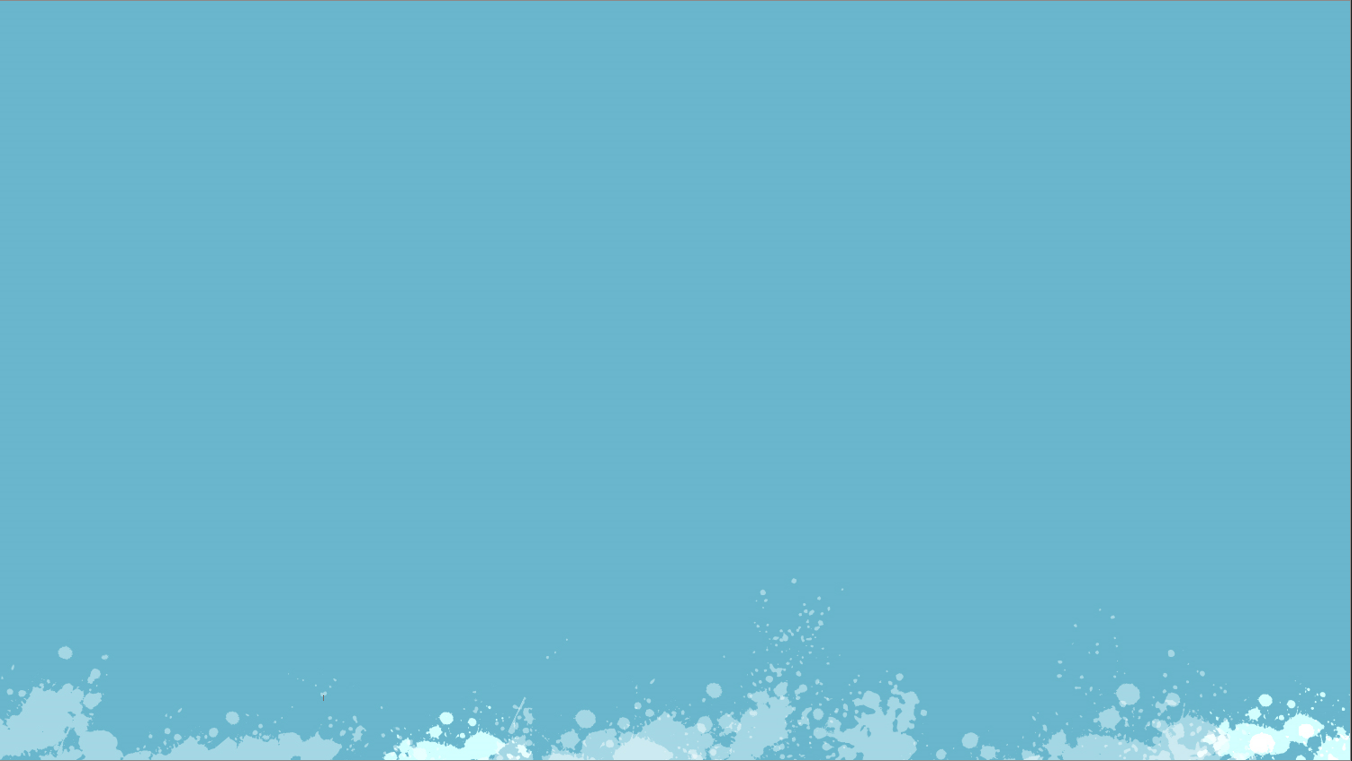 V. THÀNH PHẦN CƠ BẢN CỦA MỘT BÀI VIẾT
Nội dung tít có gì:
 - Nội dung tít báo trực tuyến ở các dạng tin bài có tính thông tấn thường trả lời 2 câu hỏi chủ yếu: Cái gì? và Ai?
Đề phòng dịch bệnh covid-19 bùng phát trở lại
Bộ giáo dục công bố điểm thi THPT cả nước
Triệt phá nhóm chuyên trộm cắp tài sản ở các trại heo tại H.Thống Nhất
Cụ bà hiến mái tóc cho bệnh nhân ung thư
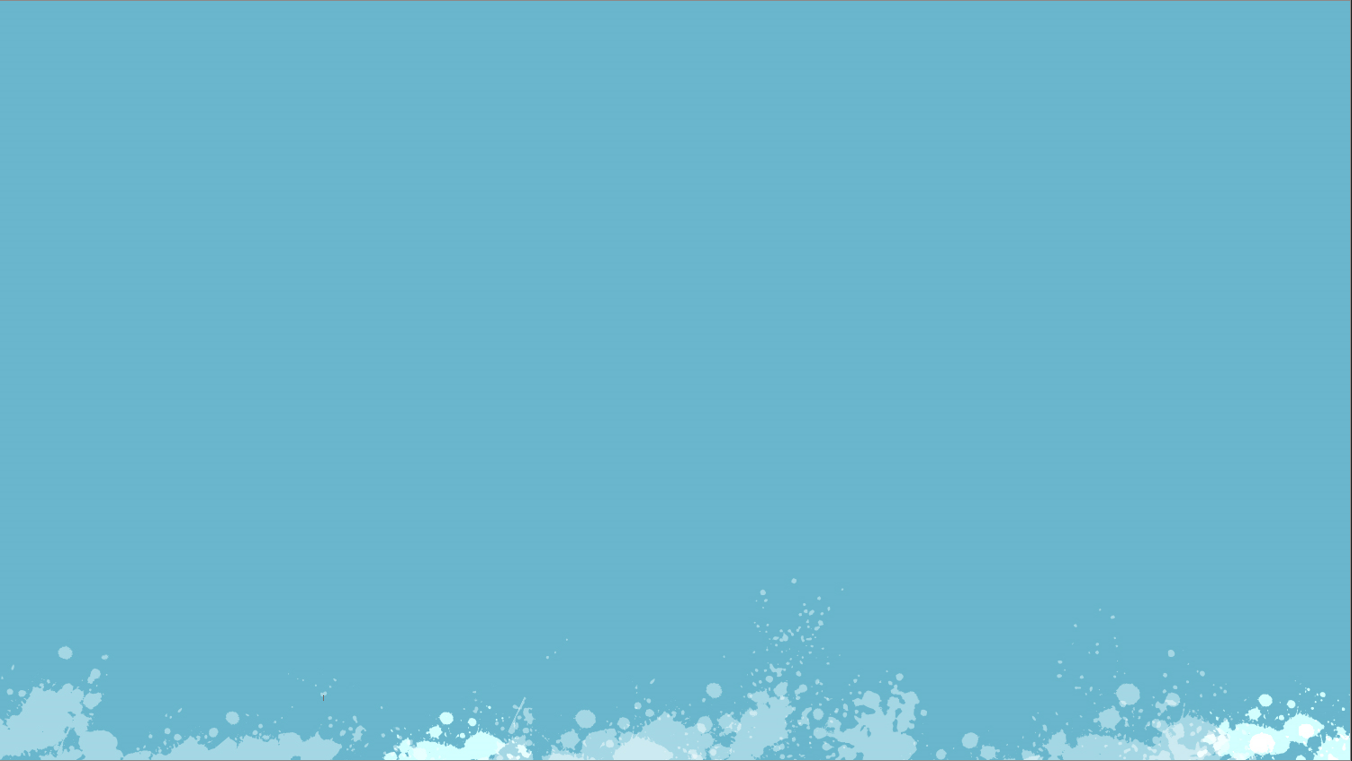 V. THÀNH PHẦN CƠ BẢN CỦA MỘT BÀI VIẾT
Hình thức của tít thế nào
Tít có thể là một câu ngắn (nhưng nên hạn chế dùng một câu có đầy đủ cụm chủ - vị). Tít đôi khi chỉ là một từ, một cụm từ nhưng dạng tít như thế rất hiếm.
 Cấu trúc tít cần đơn giản và trực diện, dùng câu ở thể chủ động, hạn chế dùng ở thể bị động.
Hạn chế dừng dấu chấm than, chấm hỏi
Độ dài của tít: 
- Nên giao động trong khoảng 2-12 chữ
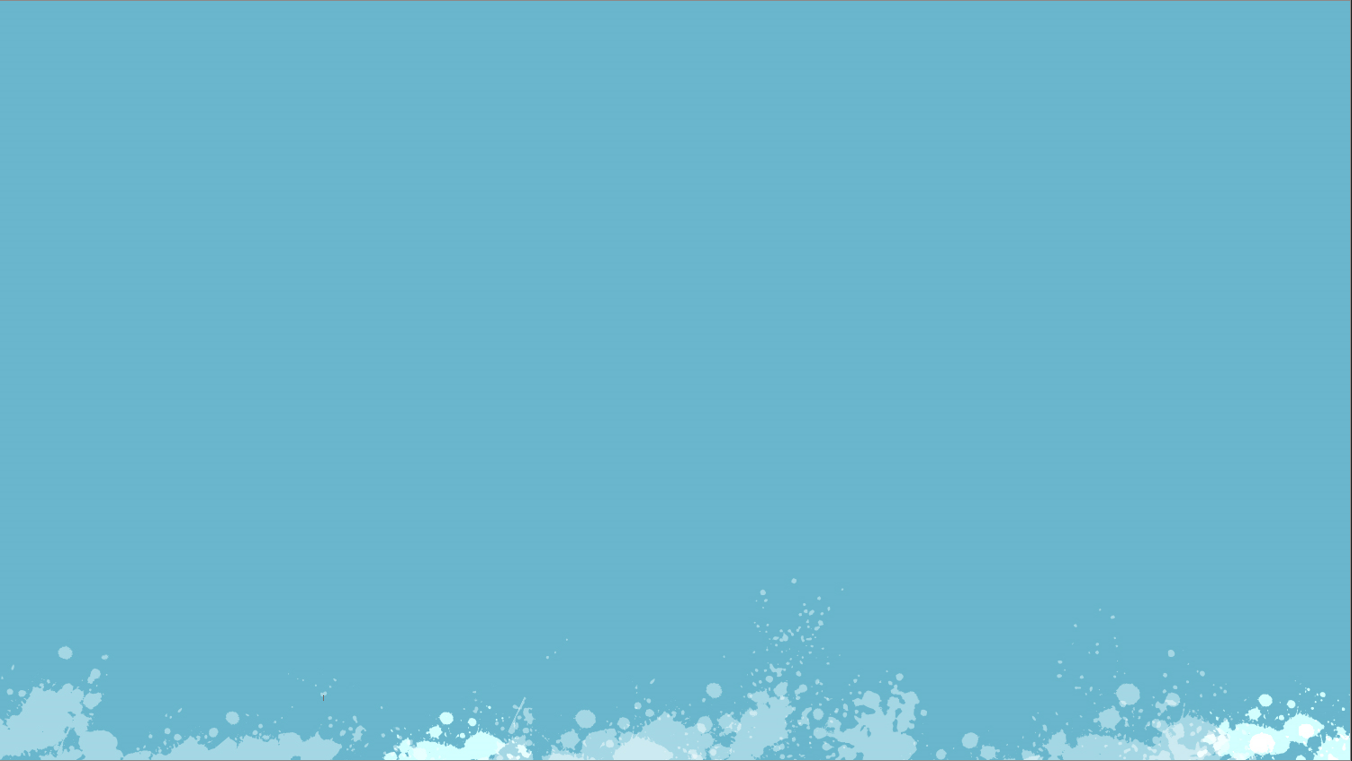 V. THÀNH PHẦN CƠ BẢN CỦA MỘT BÀI VIẾT
2. Mở đầu như thế nào:
Ai làm gì cho ai?
Câu chuyện này thực sự là về gì?
Tại sao lại viết về câu chuyện này?
Điểm đáng lưu ý nhất của diễn biến đó là gì?
Độc giả muốn biết những vấn đề gì nhất về câu chuyện
Điều gì trong sự kiện này ảnh hửơng nhất đến độc giả?
Nếu bạn viết về một bài diễn văn, hãy tự hỏi: ai nói gì với ai?
Nếu bạn viết về một cuộc họp, hãy tự hỏi: đã có hành động gì?
V. THÀNH PHẦN CƠ BẢN CỦA MỘT BÀI VIẾT
2. Mở đầu như thế nào:
Ai làm gì cho ai?
Câu chuyện này thực sự là về gì?
Tại sao lại viết về câu chuyện này?
Điểm đáng lưu ý nhất của diễn biến đó là gì?
Độc giả muốn biết những vấn đề gì nhất về câu chuyện
Điều gì trong sự kiện này ảnh hửơng nhất đến độc giả?
Nếu bạn viết về một bài diễn văn, hãy tự hỏi: ai nói gì với ai?
Nếu bạn viết về một cuộc họp, hãy tự hỏi: đã có hành động gì?
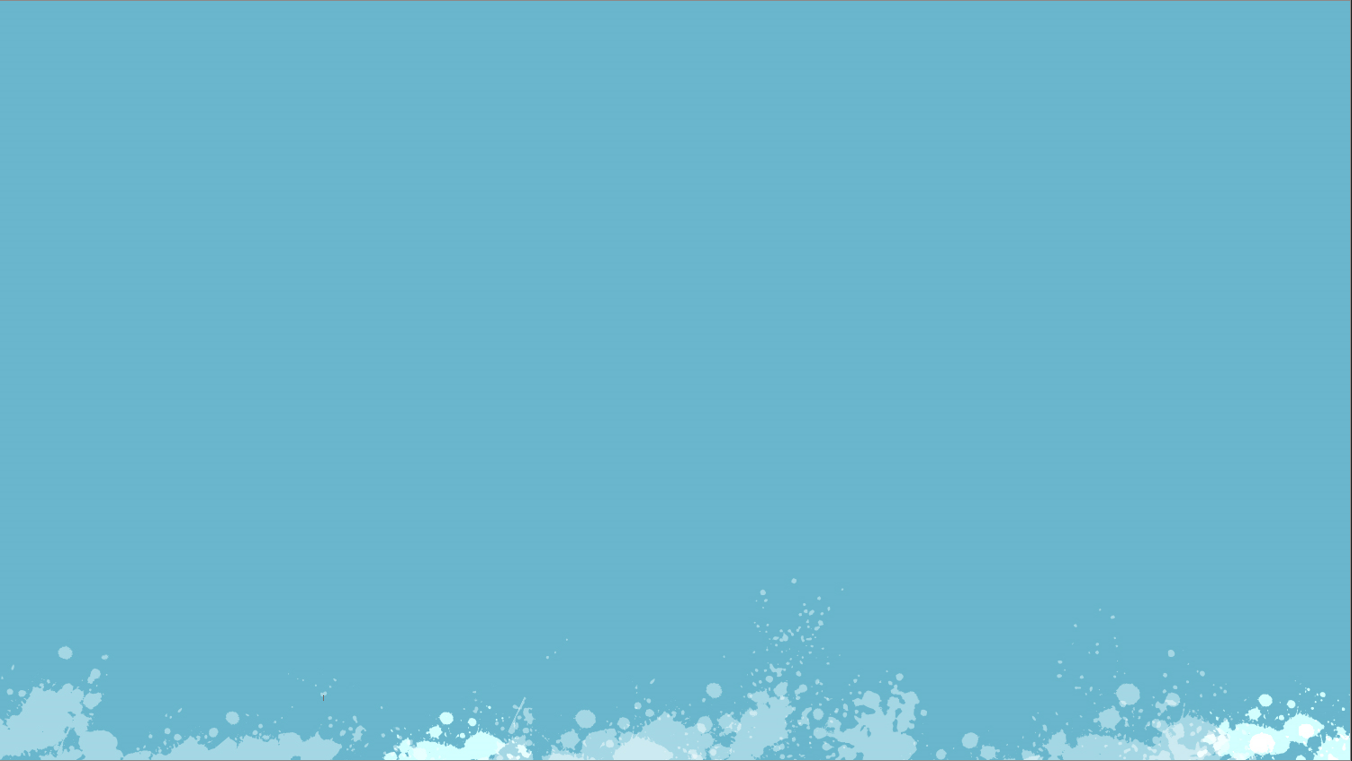 V. THÀNH PHẦN CƠ BẢN CỦA MỘT BÀI VIẾT
Mở đầu trực tiếp
Mở đầu gián tiếp
Thường dùng cho tin thời sự
Mớ đầu này chứa đựng những dữ kiện quan trọng nhất
Mở đầu hay nhất là lối dùng Chủ ngữ-động từ-tân ngữ.
Thường dùng cho tin phóng sự
Thường bắt đầu bằng một thí dụ hấp dẫn để minh họa
Làm như vậy sẽ lôi cuốn người đọc vào câu chuyện.
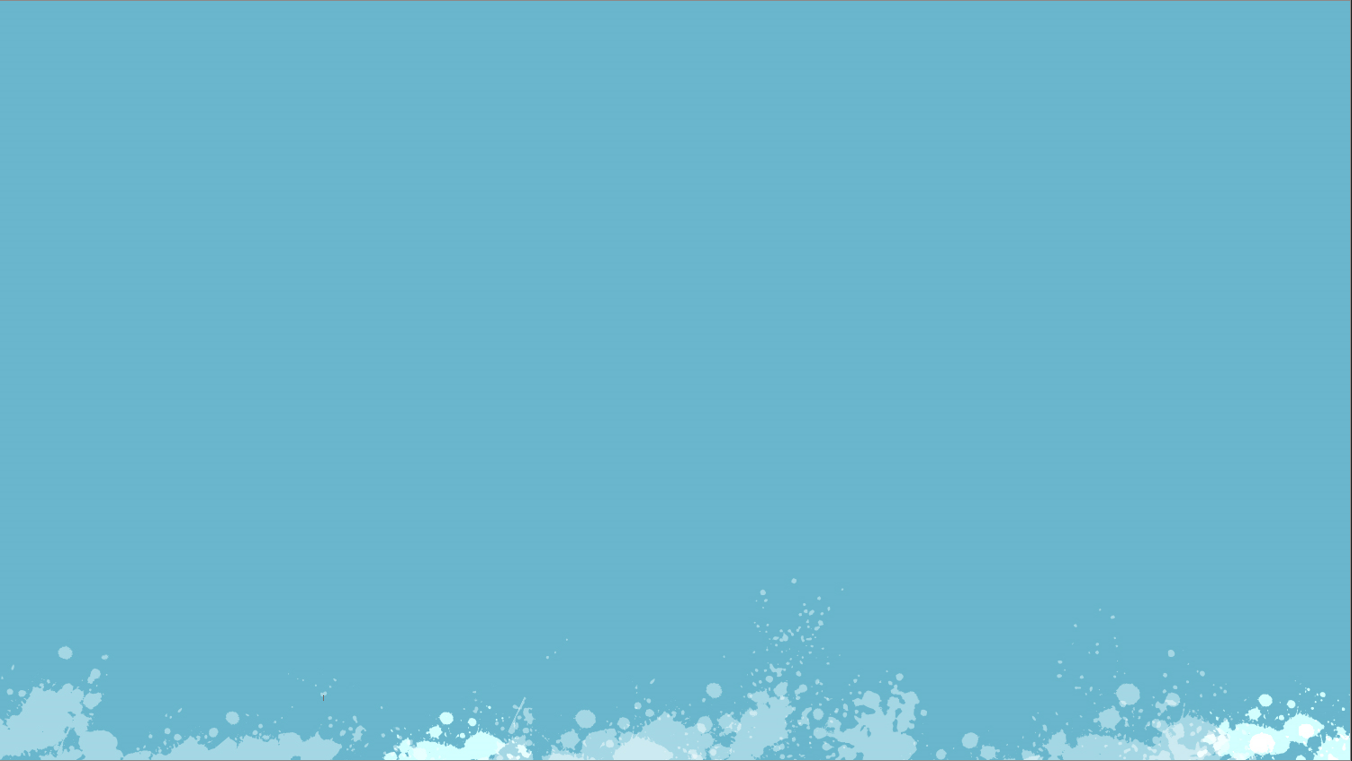 V. THÀNH PHẦN CƠ BẢN CỦA MỘT BÀI VIẾT
3. Thân bài
 - Thân bài chứa đựng các yếu tố giải thích cho phần mở đề. 
 - Gồm có các chi tiết, trích dẫn và bối cảnh đưa đến diễn biến được tường thuật. 
 - Thông tin quan trọng nhất đi đầu, tiếp đến là các tin kém quan trọng hơn.
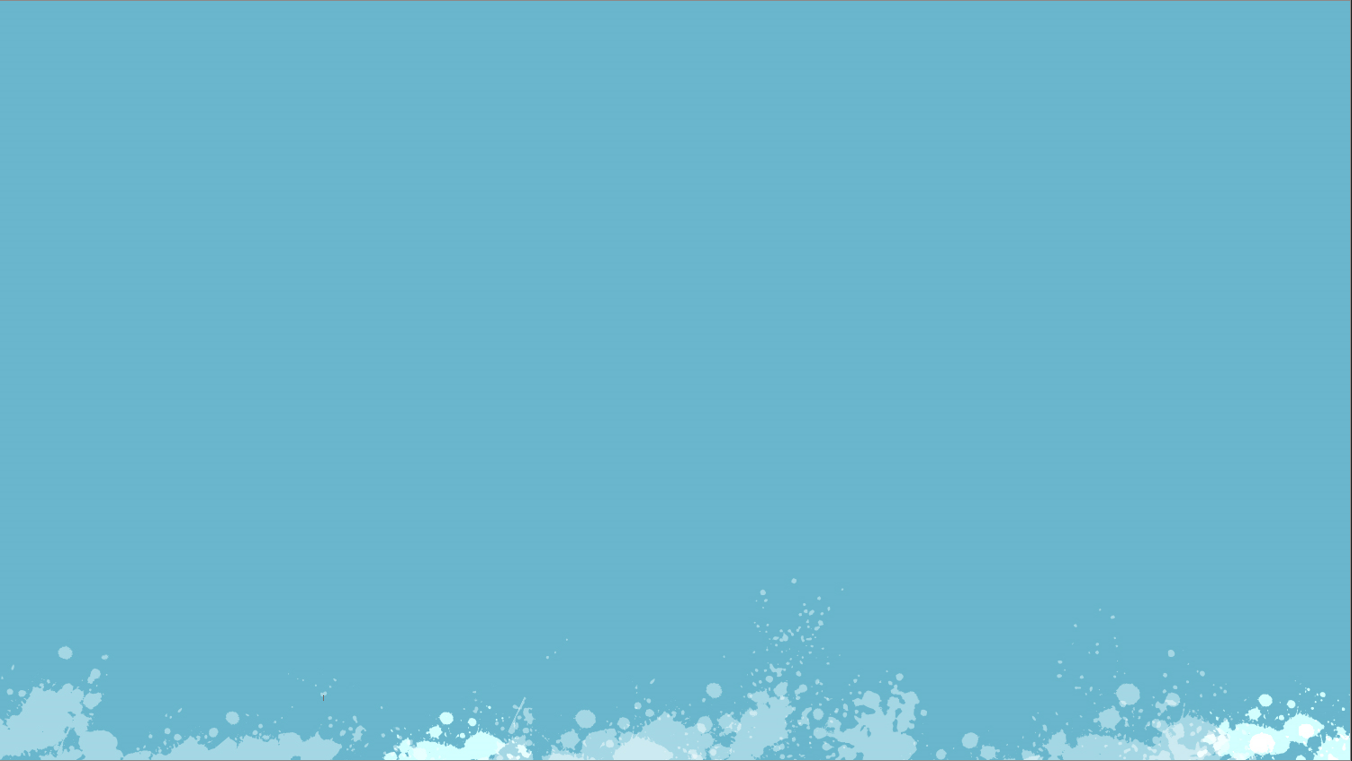 V. THÀNH PHẦN CƠ BẢN CỦA MỘT BÀI VIẾT
4. Kết bài
 Yêu cầu kết luận cũng giống như với phần mở đầu: mạnh mẽ, dứt khoát.
Kết luận phải dùng câu ngắn, hình tượng, độc đáo. 
Nó đem lại cảm tưởng cuối cùng. Thông thường, trước phần kết có hai hoặc ba câu, cũng ngắn, chuẩn bị cho "kết luận của kết luận". 
Đôi khi chỉ cần một hay hai chữ là đủ. 
Nên hướng tới hành động.
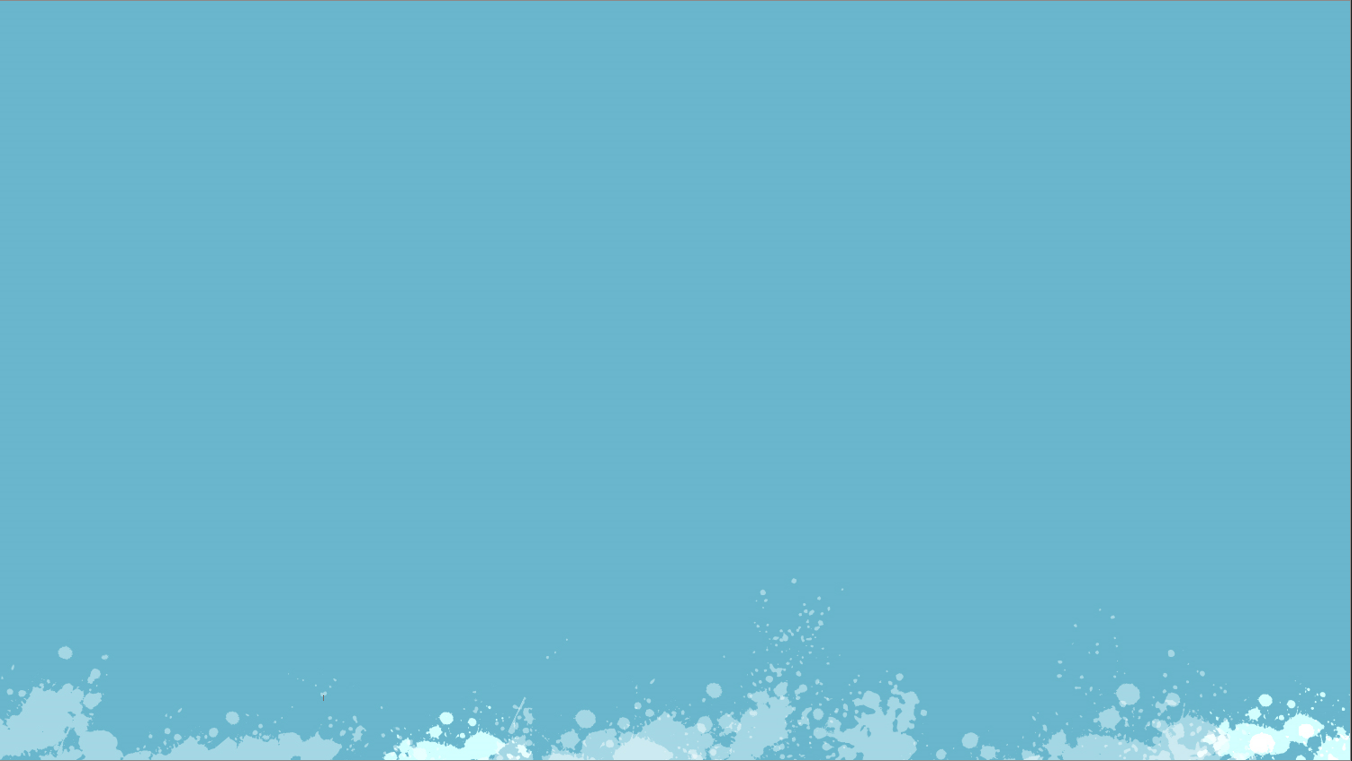 VI. KẾT CẤU TIN BÀI
Mô hình tin HÌNH THÁP NGƯỢC
Chi tiết quan trọng nhất đặt lên trên, xếp theo thứ tự từ 1, 2, 3, 4... loại mô hình này rất phổ biến trên báo in, người biên tập rất thích, vì khi cần rút ngắn, người biên tập chỉ cần gạch bỏ từ dưới lên trên mà vẫn giữ được cốt lỏi của tin.
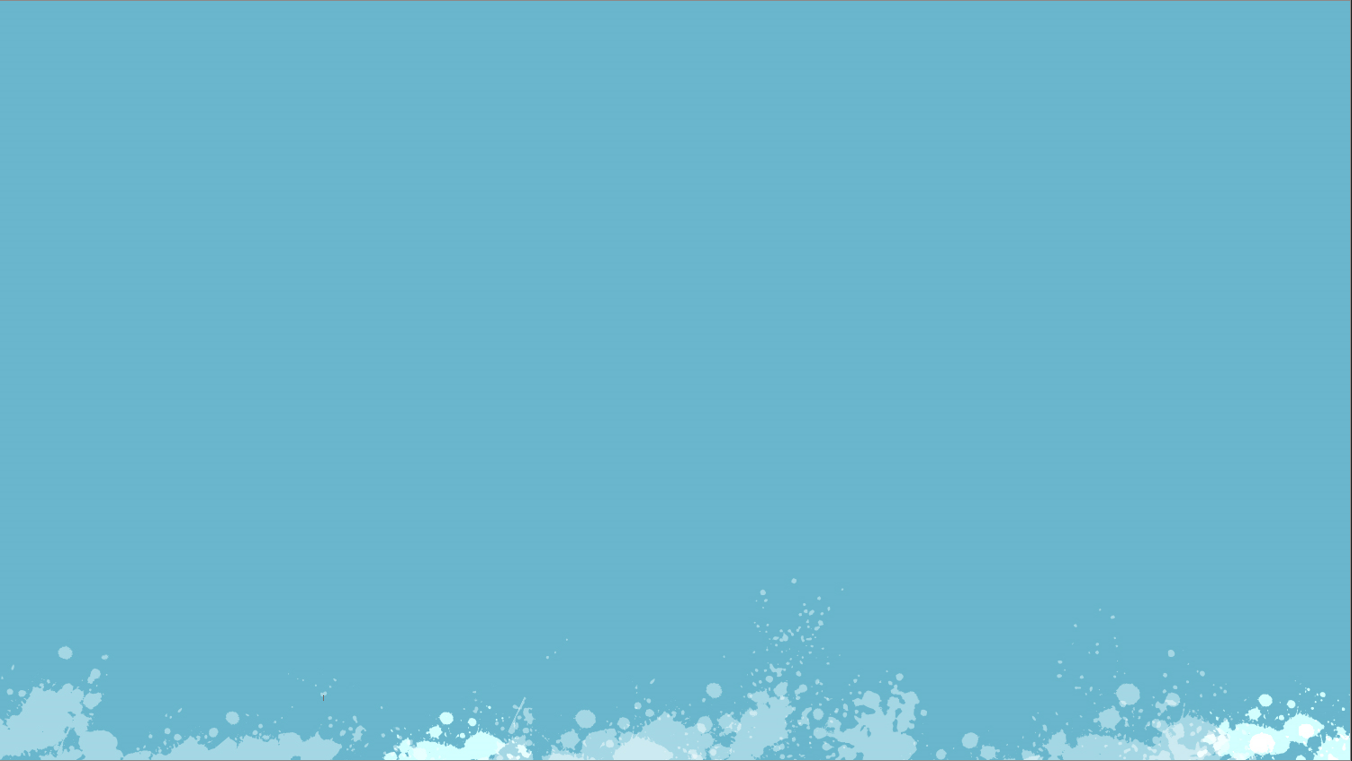 VI. KẾT CẤU TIN BÀI
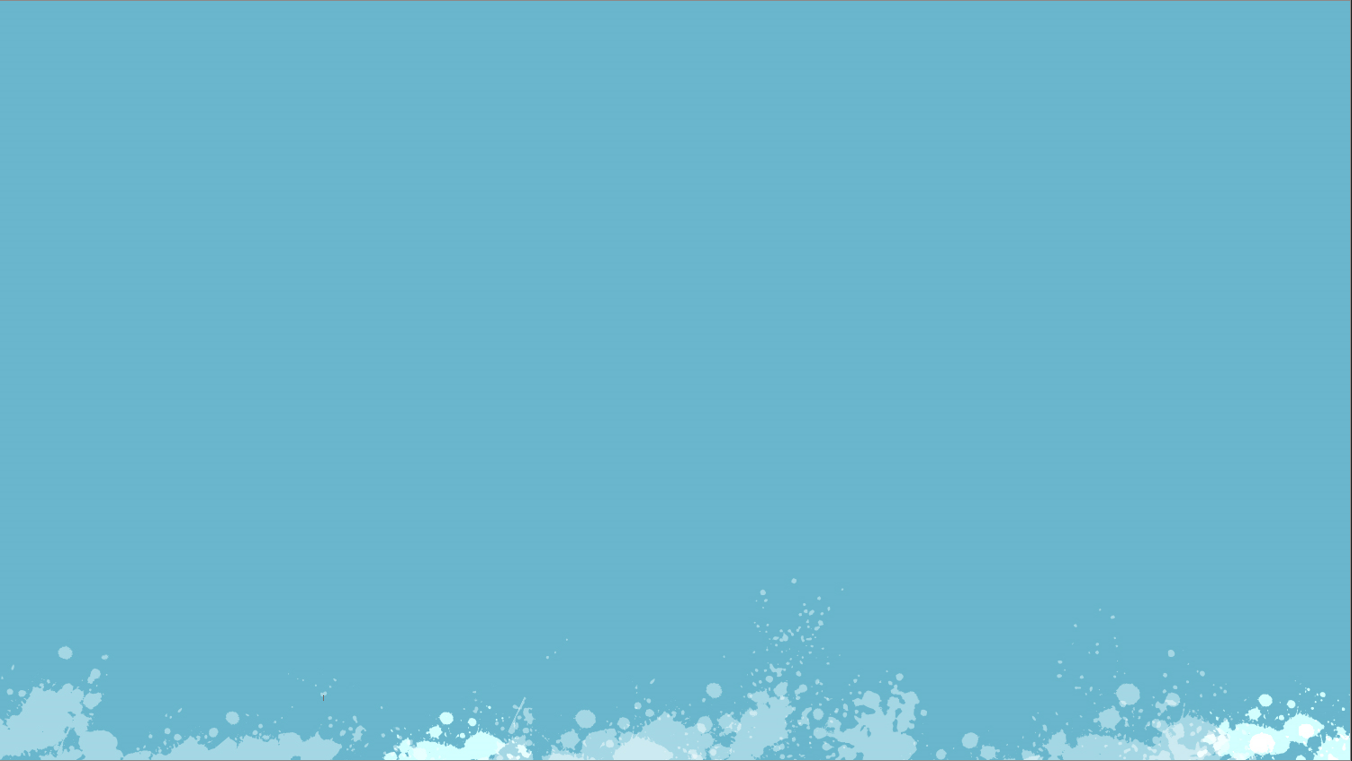 VI. KẾT CẤU TIN BÀI
Thank you